Kể tên các tác phẩm viết về đề tài mùa thu mà em biết/ đã học !
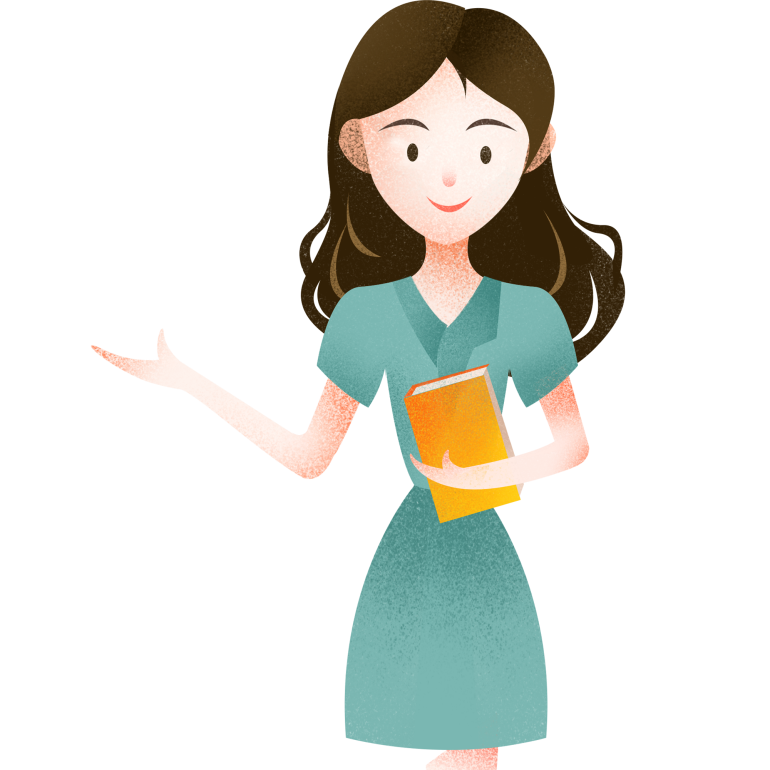 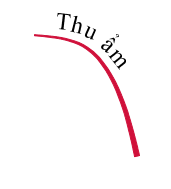 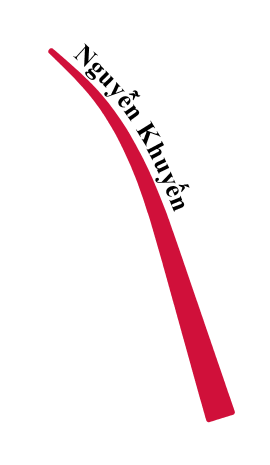 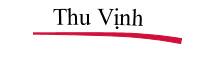 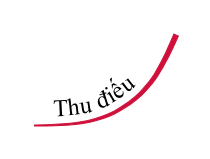 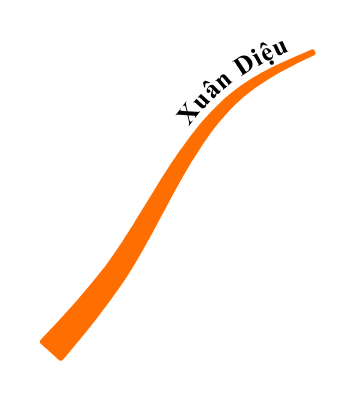 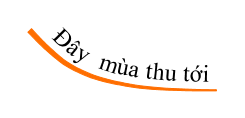 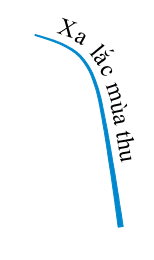 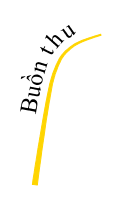 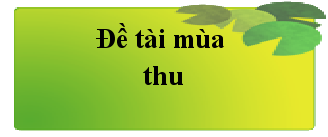 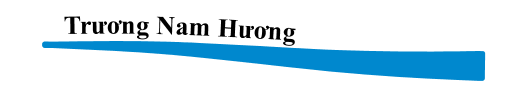 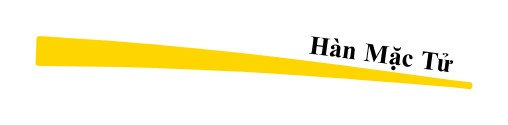 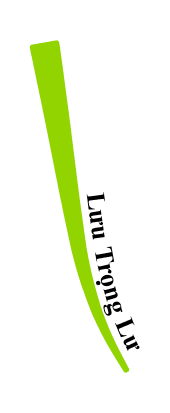 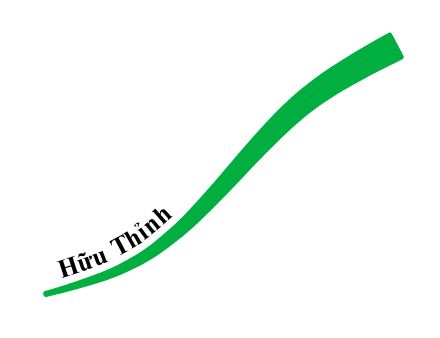 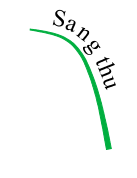 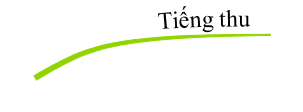 Tầng mây lơ lửng trời xanh ngắt
Với Nguyễn Khuyến:                             .
Ngõ trúc quanh co khách vắng teo
Con nai vàng ngơ ngác Đạp trên lá vàng khô
Với Lưu Trọng Lư:
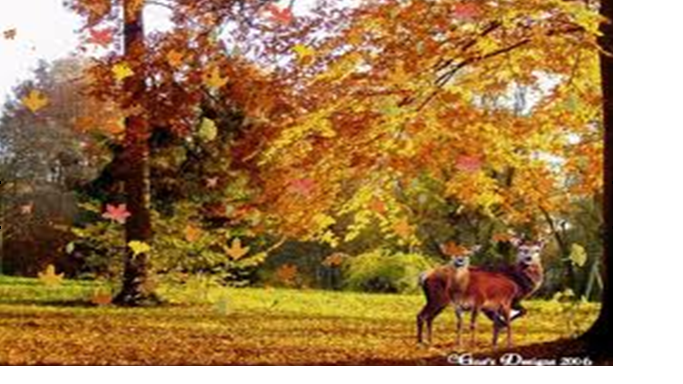 Với Xuân Diệu:
Đây mùa thu tới mùa thu tớiVới áo mơ phai dệt lá vàng
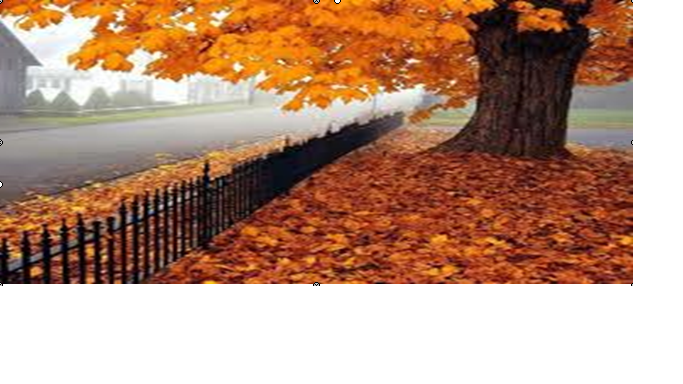 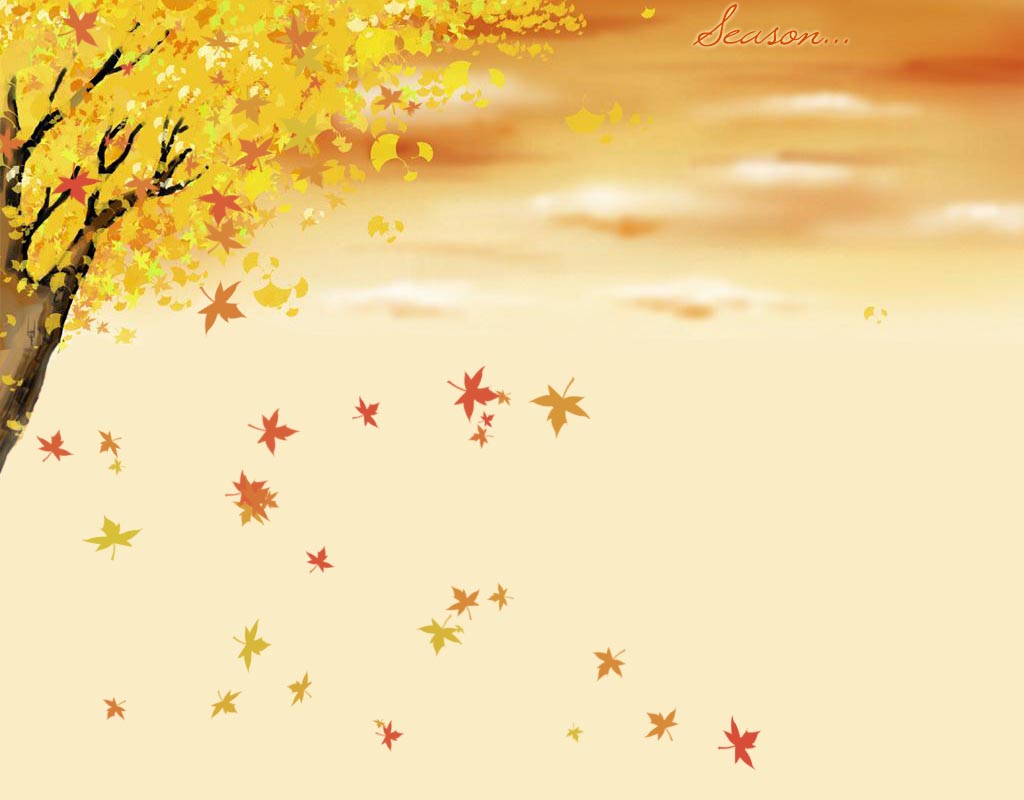 Tiết 117, 118
Sang thu
- Hữu Thỉnh -
SANG THU
                                                                              HỮU THỈNH
1. Kiến thức
- Cảm nhận được sự tinh tế của tác giả Hữu Thỉnh trong giây phút giao mùa từ cuối hạ sang đầu thu.
- Thấy được những nét đặc sắc nghệ thuật của bài thơ.
2. Kỹ năng:
- Đọc – hiểu một văn bản thơ trữ tình.
- Có khả năng trình bày những suy nghĩ, cảm nhận về một hình ảnh thơ, một khổ thơ, một tác phẩm thơ.
I. 
Đọc – tìm hiểu chung
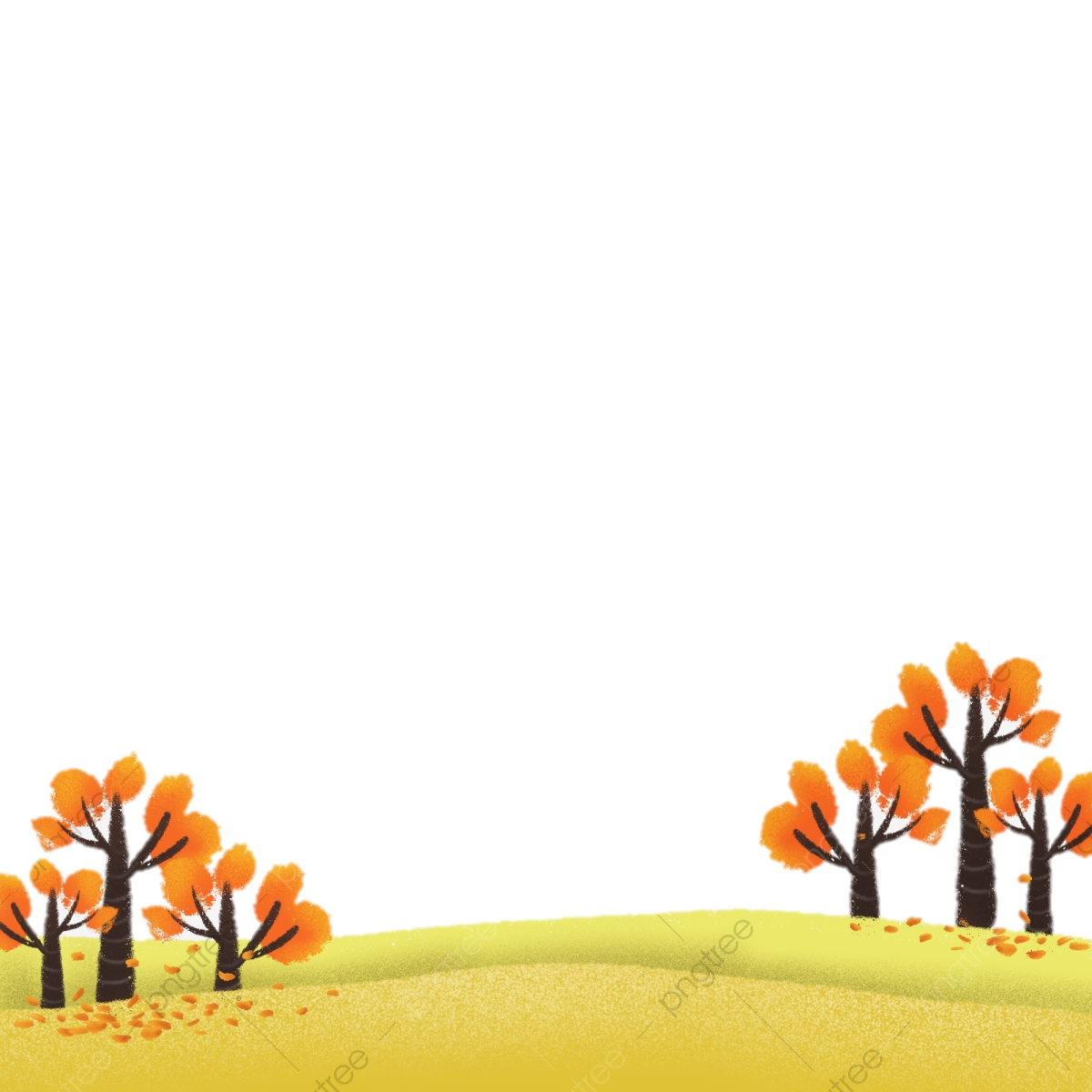 1. Đọc
Sang thu
Hữu Thỉnh
Bỗng nhận ra hương ổi 
Phả vào trong gió se
Sương chùng chình qua ngõ
Hình như thu đã về
	Sông được lúc dềnh dàng
	Chim bắt đầu vội vã
	Có đám mây mùa hạ
	Vắt nửa mình sang thu
			Vẫn còn bao nhiêu nắng 
			Đã vơi dần cơn mưa
			Sấm cũng bớt bất ngờ
			Trên hàng cây đứng tuổi.
Bảng kiểm kĩ năng đọc
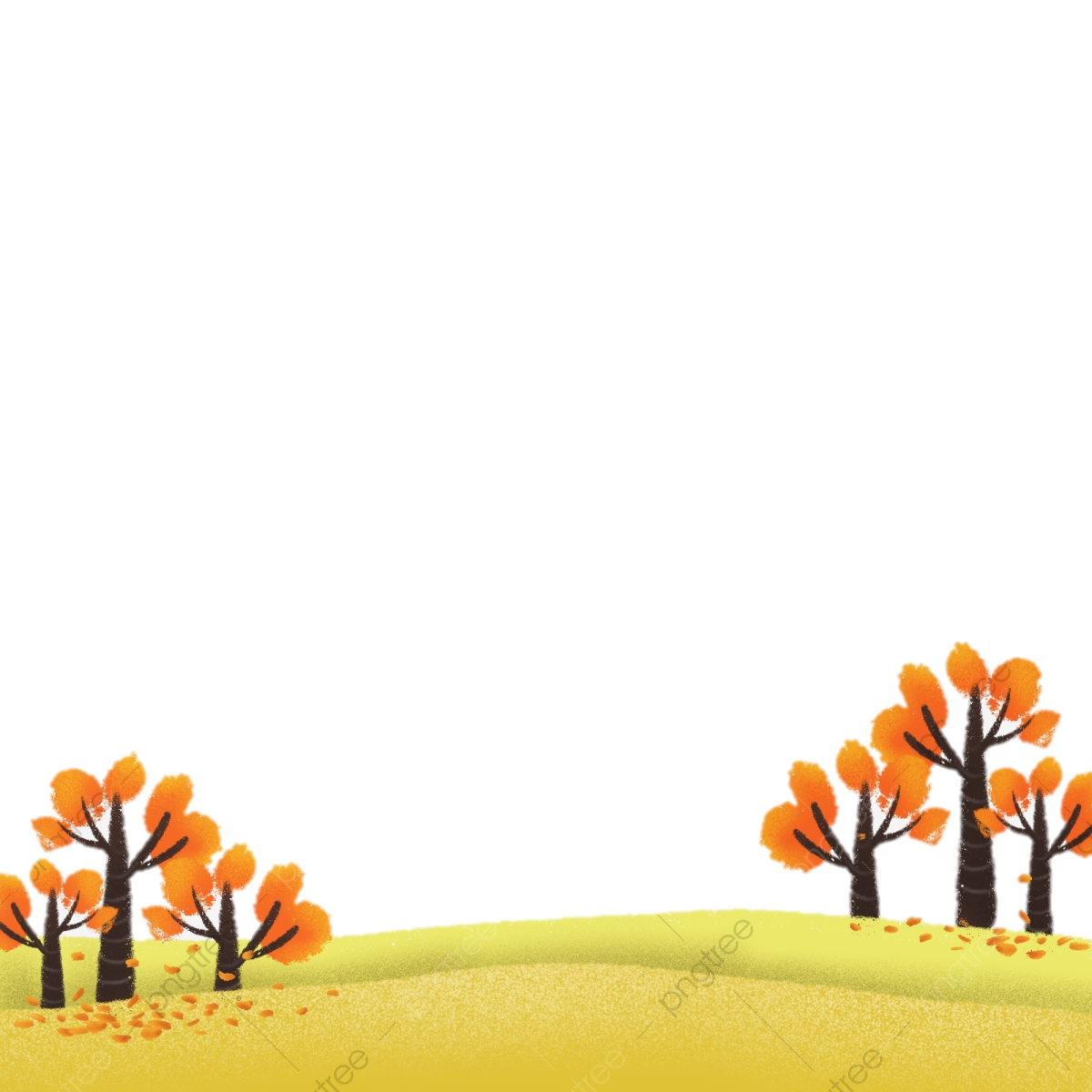 1. Tìm hiểu chung
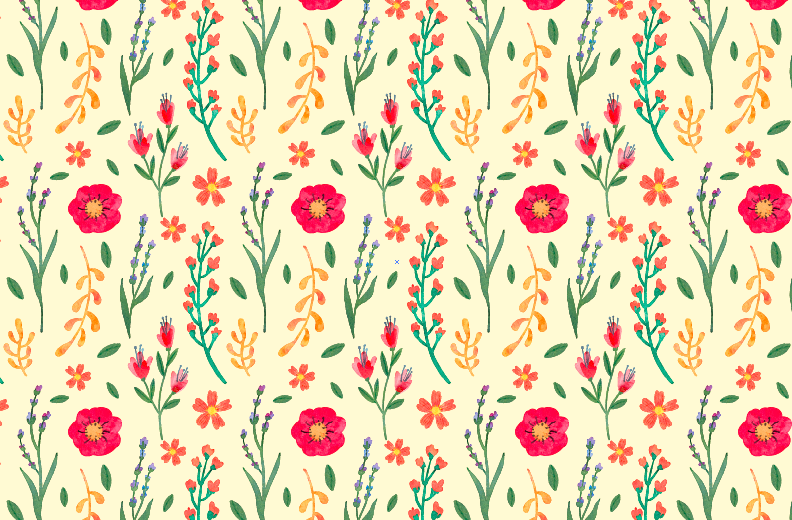 a. Tác giả
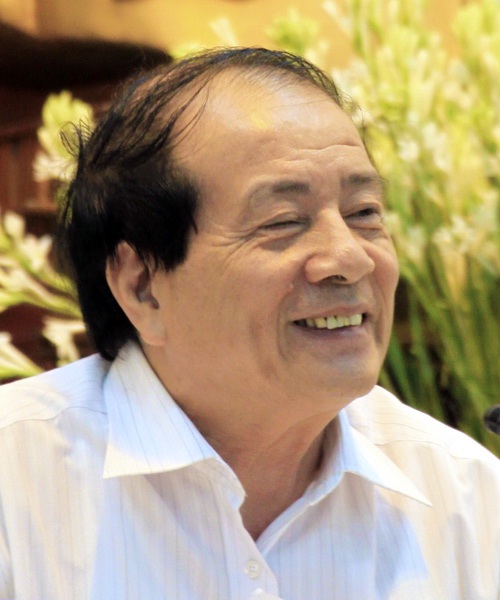 Nguyễn Hữu Thỉnh, sinh năm 1942
Quê huyện Tam Dương, tỉnh Vĩnh Phúc
Thuộc thế hệ các nhà thơ chống Mĩ
Đề tài: Chiến tranh, người lính và cuộc sống nông thôn
Phong cách thơ: Tha thiết, nhỏ nhẹ, sâu lắng
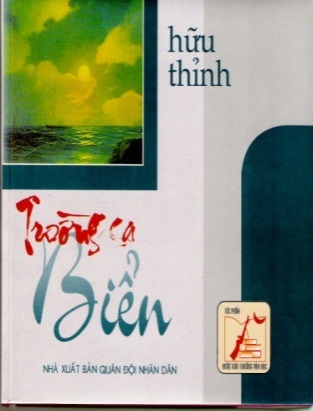 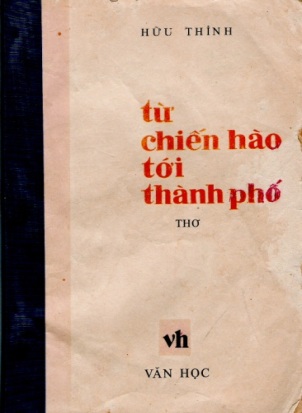 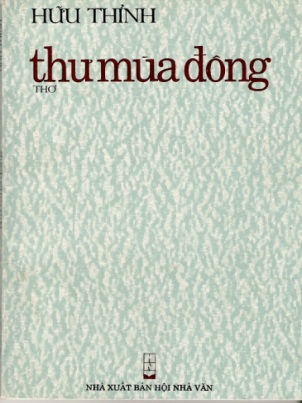 Tác phẩm tiêu biểu
b. Tác  phẩm
Hoàn cảnh sáng tác
- Viết cuối năm 1977, khi đất nước đã thống nhất
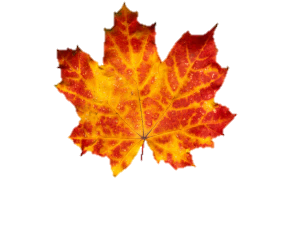 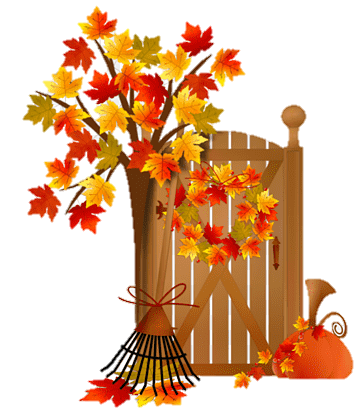 Xuất xứ
- In trong tập “Từ chiến hào đến thành phố”
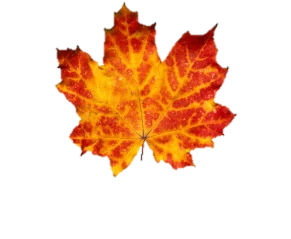 Thể thơ
- Thơ 5 chữ
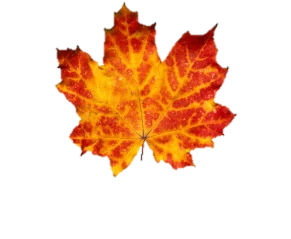 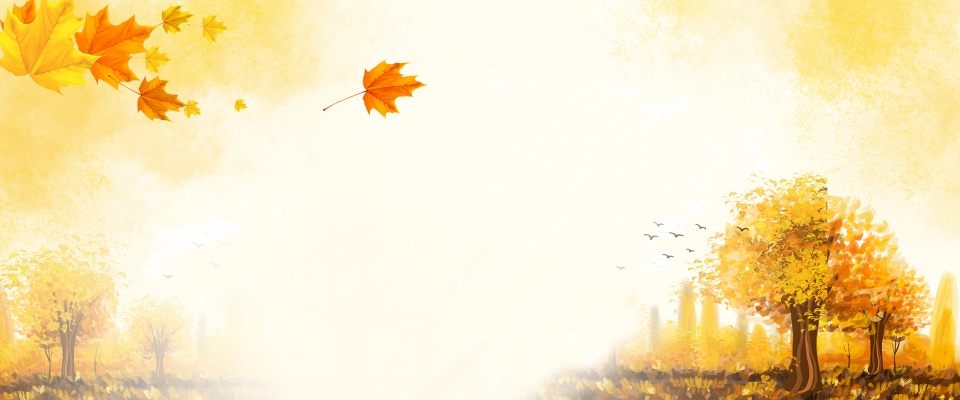 “Năm 1977, tôi tham gia trại viết văn quân đội ở một làng ngoại ô Hà Nội (nay là Khương Hạ, Thanh Xuân, Hà Nội). Đất nước ta lúc này vừa trải qua chiến tranh, cuộc sống thanh bình đã trở lại. Trong cái mơ hồ phảng phất gió thu và lá thu đang ngả màu, nhà thơ đã trèo lên cây ổi chín vàng trong cả một vườn ổi bạt ngàn ở nơi này. Không có gì đặc hơn, sánh hơn cái màu, cái mùi ổi chín vàng nhuốm trong cái nắng vàng của mùa thu. Không gian cao vút, sâu thẳm, yên tĩnh…”
                                                                  (Lời tự bạch của Hữu Thỉnh)
Bố cục
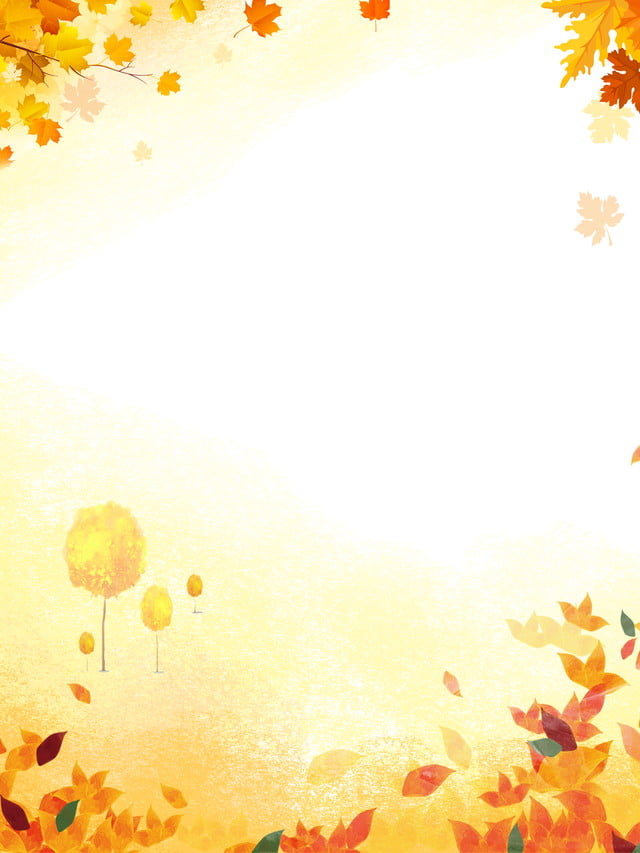 Bỗng nhận ra hương ổi
Phả vào trong gió se
Sương chùng chình qua ngõ
Hình như thu đã về
Tín hiệu 
sang thu
Sông được lúc dềnh dàng
Chim bắt đầu vội vã
Có đám mây mùa hạ
Vắt nửa mình sang thu
Không gian đất trời sang thu
Vẫn còn bao nhiêu nắng
Đã vơi dần cơn mưa
Sấm cũng bớt bất ngờ 
Trên hàng cây đúng tuổi.
Suy ngẫm lúc sang thu
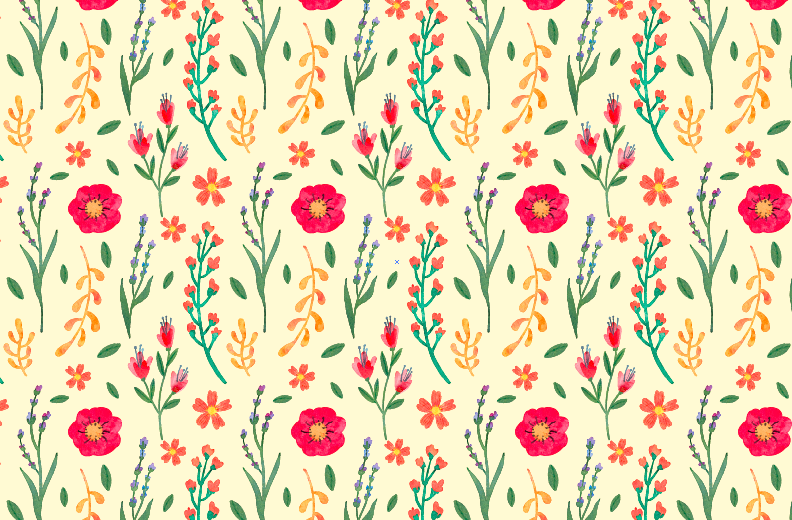 Mạch cảm xúc
Thiên nhiên sang thu
Ngoại cảnh
Suy ngẫm về đời người sang thu
Tâm cảnh
 Lắng dần vào suy tư
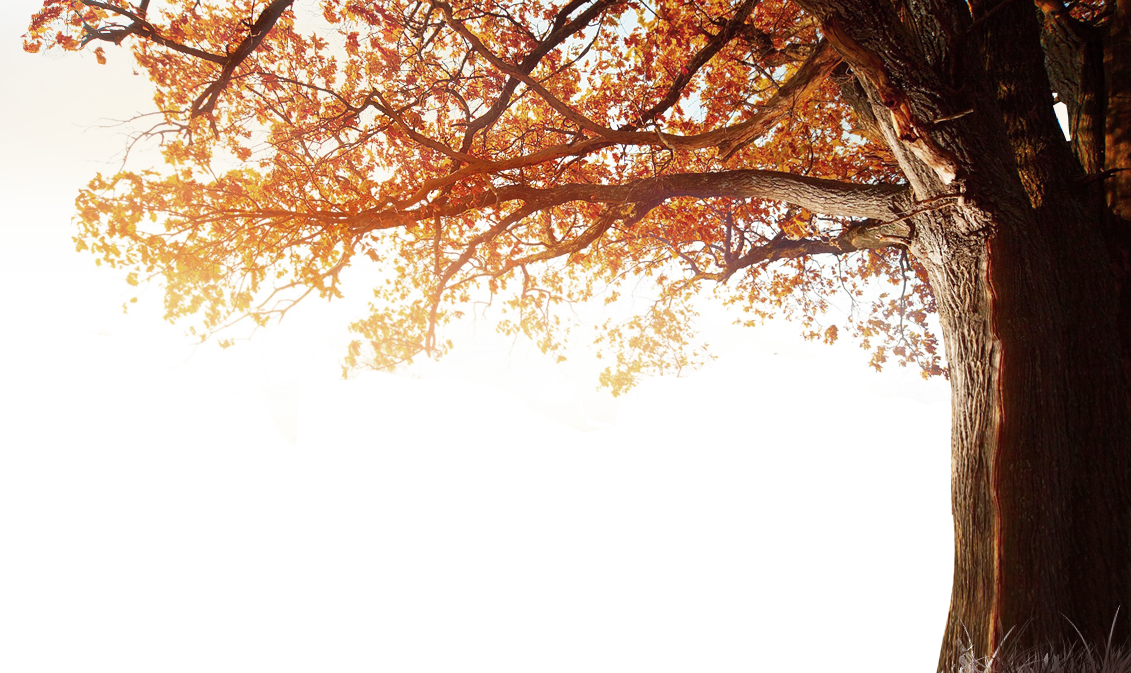 Mạch cảm xúc
Ngẫm ngợi, nghĩ suy
Ngỡ ngàng, bâng khuâng
Say sưa, ngây ngất
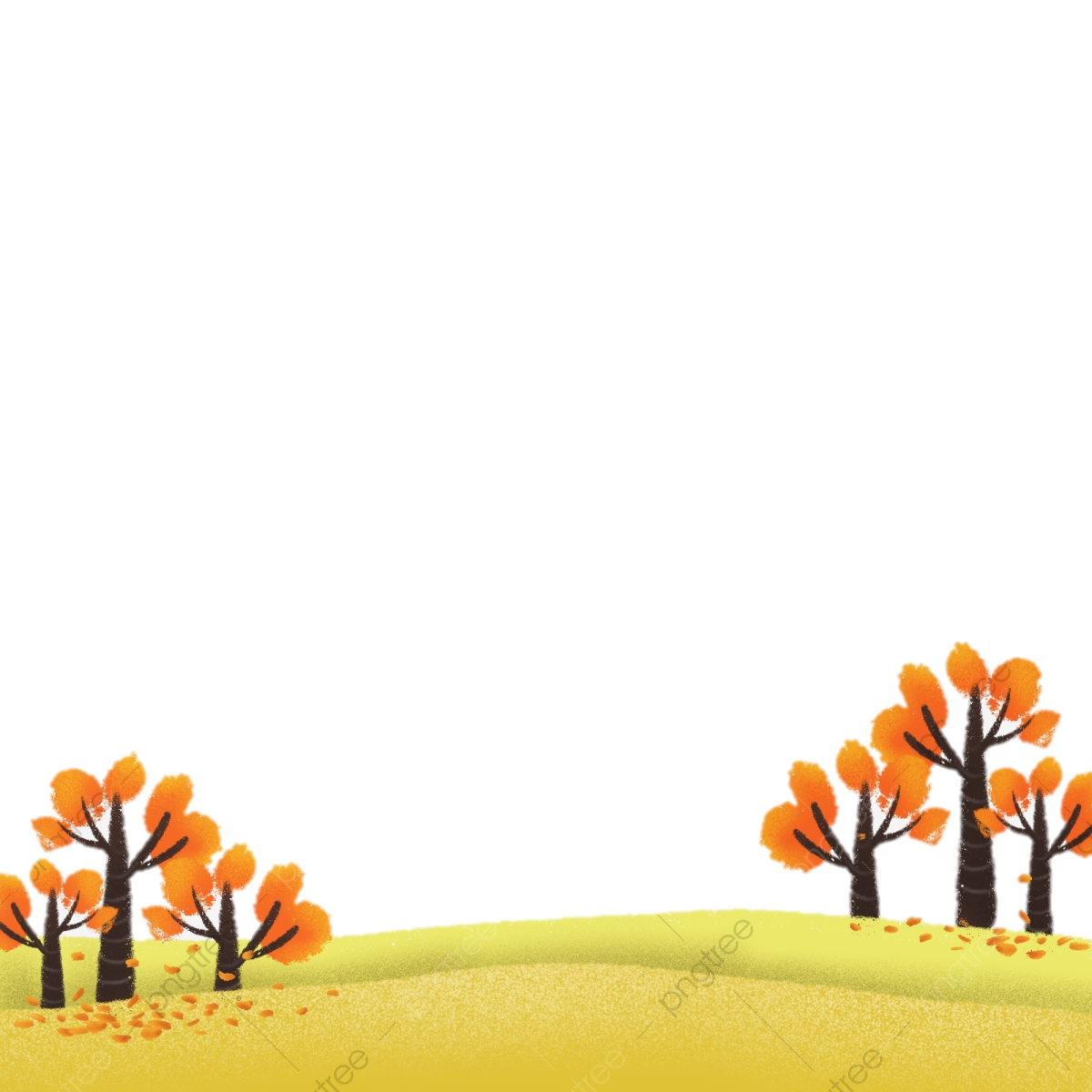 II. Đọc-hiểu văn bản
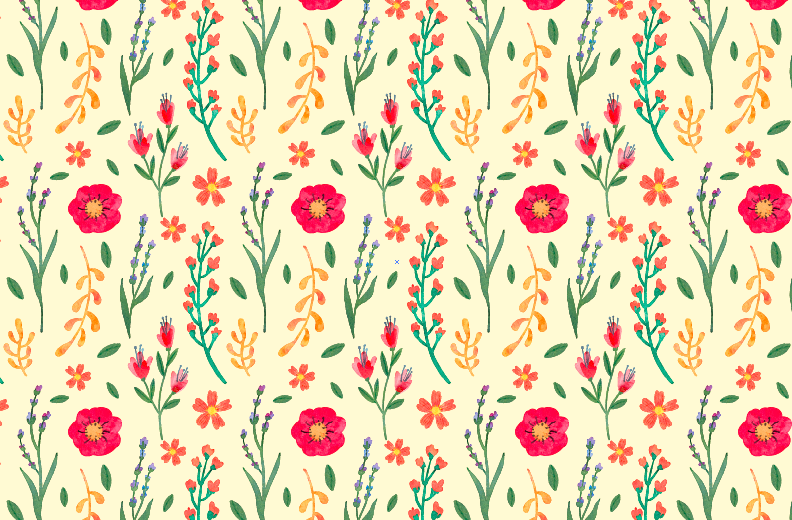 1. Nhan đề
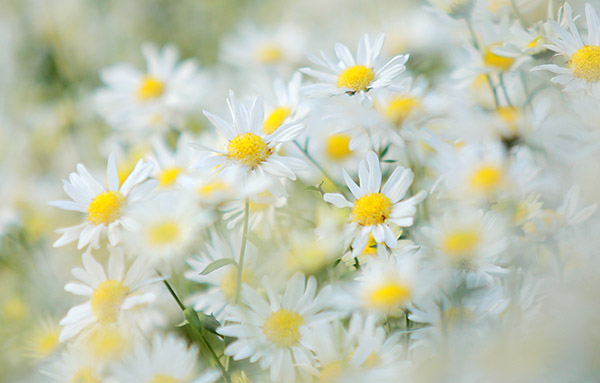 Sang thu
Nghệ thuật:
Đảo ngữ
Tác dụng:
Nhấn mạnh sự 

vận động, chuyển biến của đất trời cũng như sự vận động của cảm xúc con người trong giây phút giao mùa từ hạ sang thu.
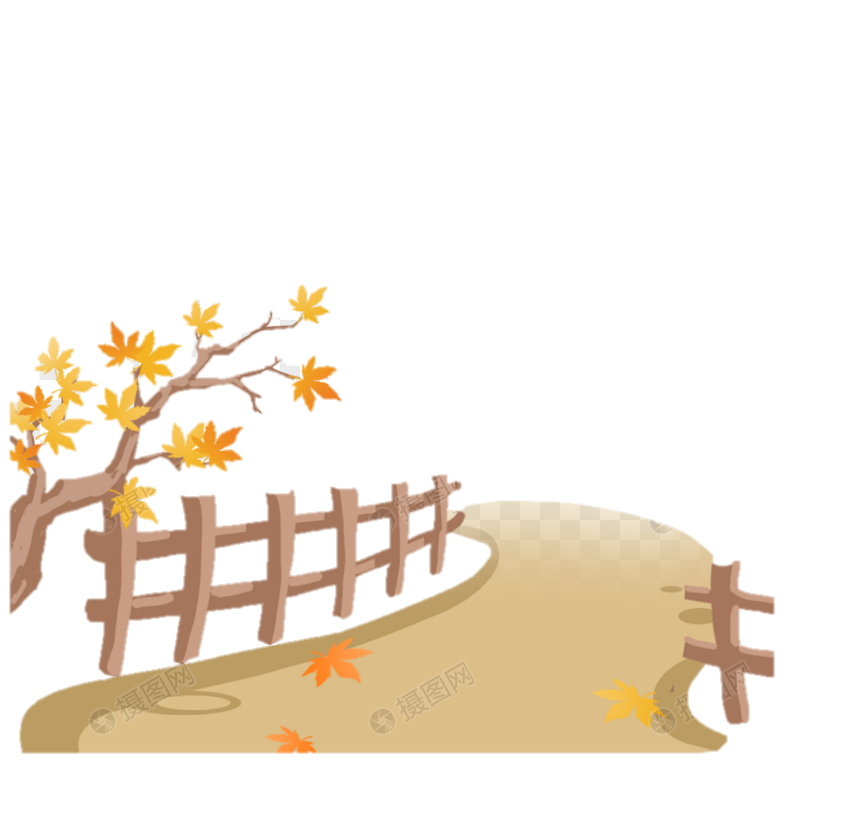 2. Những tín hiệu sang thu
Bỗng nhận ra hương ổi
Phả vào trong gió se
Sương chùng chình qua ngõ
Hình như thu đã về
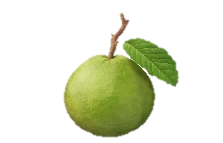 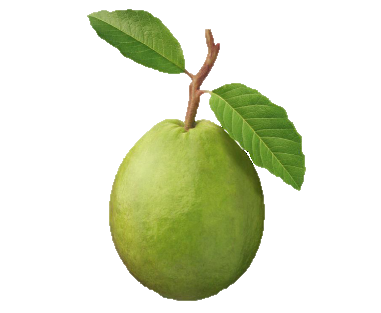 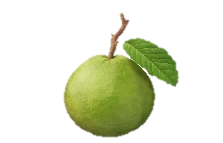 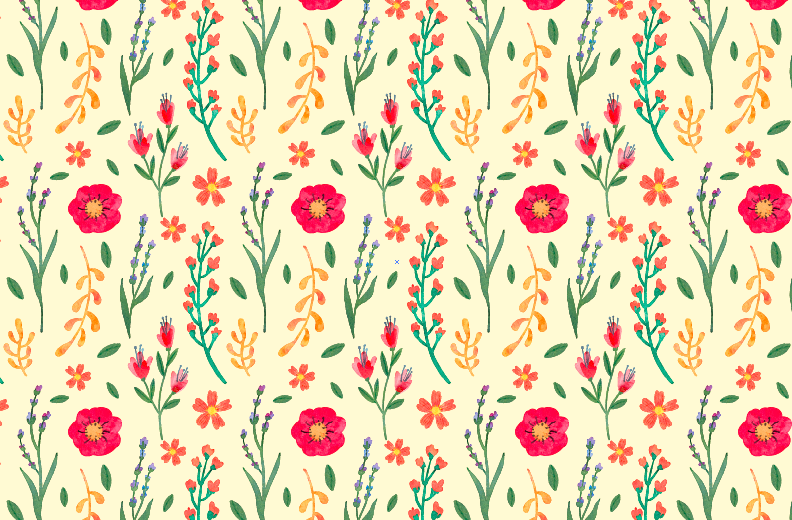 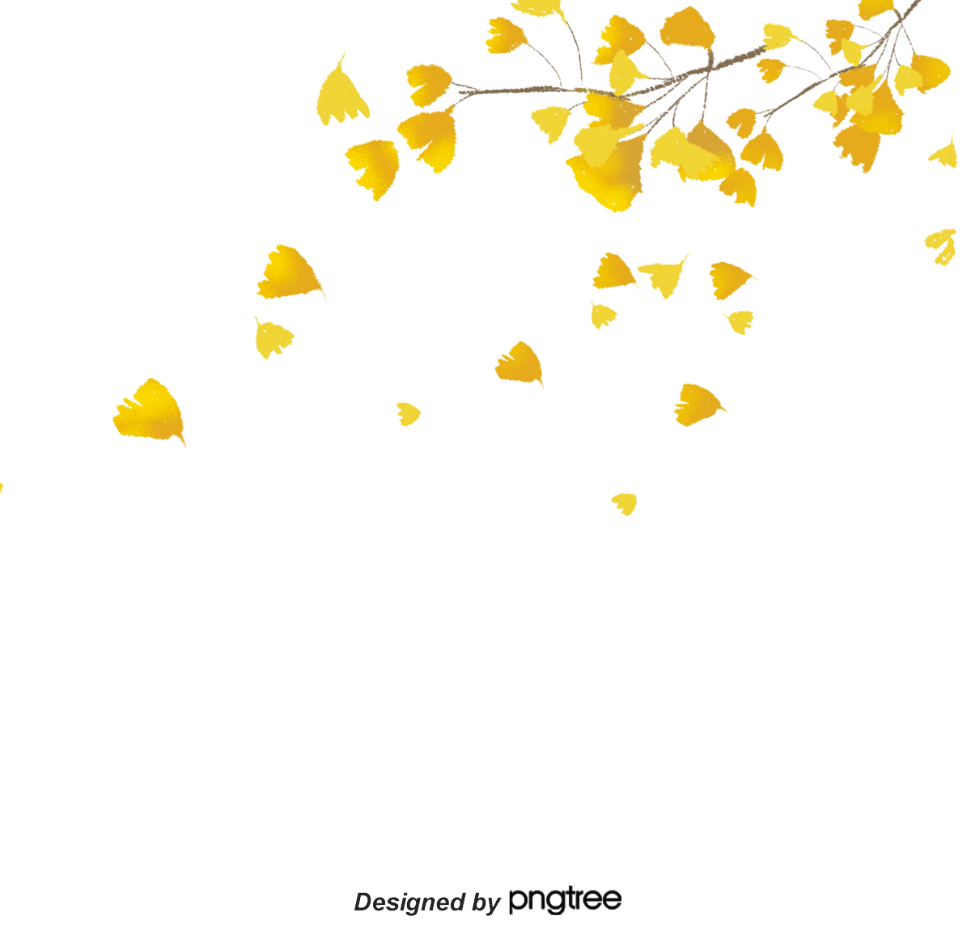 Đọc khổ 1, liệt kê và phân tích các tín hiệu báo hiệu “sang thu” được nhà thơ lựa 
chọn và theo bảng mẫu sau:
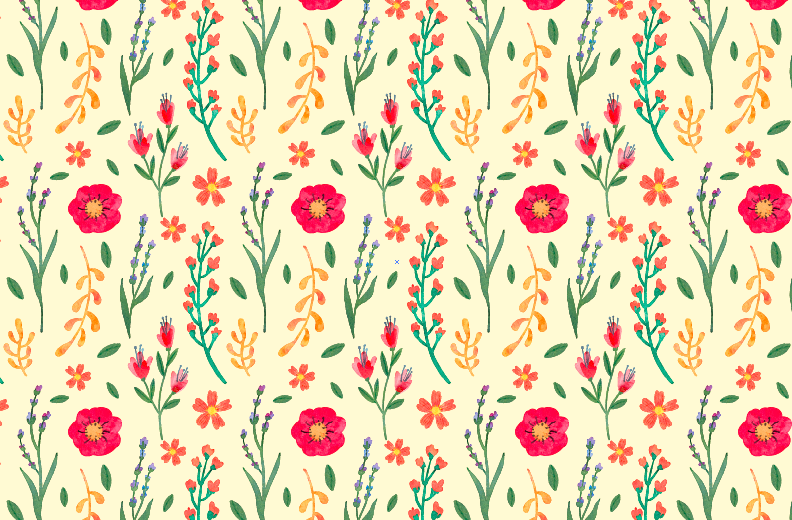 Thiên nhiên
Hương ổi
phả
Khứu giác
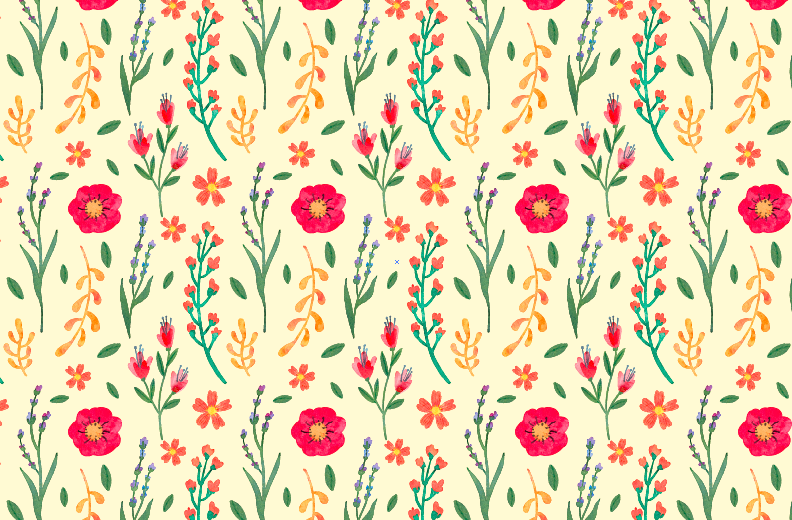 Hương thơm dân dã, mộc mạc
Thứ quà quê bình dị, thân quen trong cuộc sống
Hình ảnh mới mẻ trong thi ca
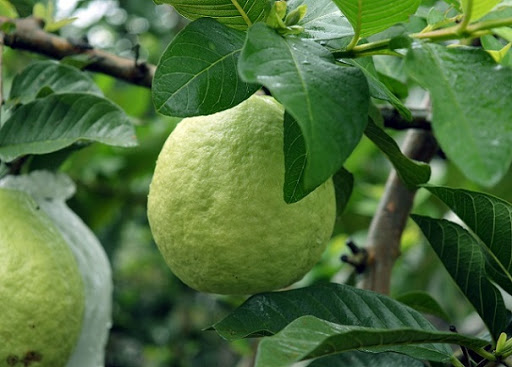 Hương ổi
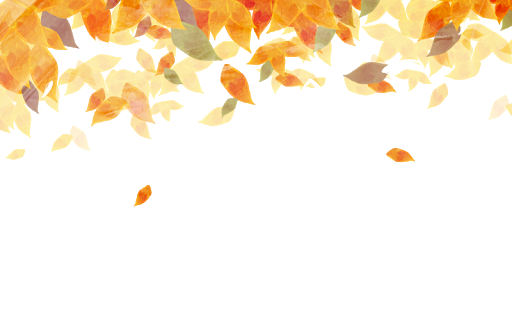 “…giữa cái khoảnh khắc giao mùa kì lạ thì điều khiến tâm hồn tôi phải lay động, phải giật mình để nhận ra, đó chính là hương ổi. Với tôi, thậm chí với nhiều người khác thì mùi hương đó gợi nhớ đến tuổi ấu thơ, gợi nhớ những đứa trẻ ẩn hiện trong triền ổi chín ven sông…Hương ổi tự nó xộc thẳng vào những miền thơ ấu thân thiết trong tâm hồn chúng ta.”
                             (Lời tự bạch)
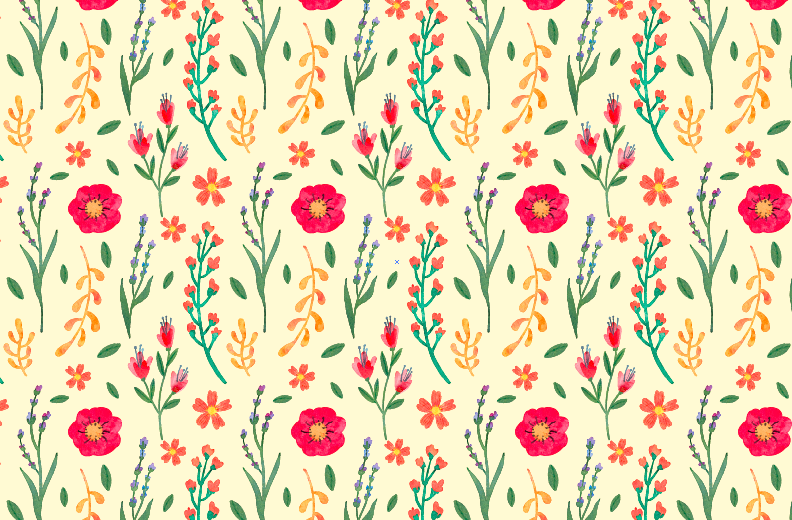 Thiên nhiên
Hương ổi
phả
Khứu giác
Nhân hóa, từ láy gợi hình
Gió
se
Xúc giác
Sương
chùng chình
Thị giác
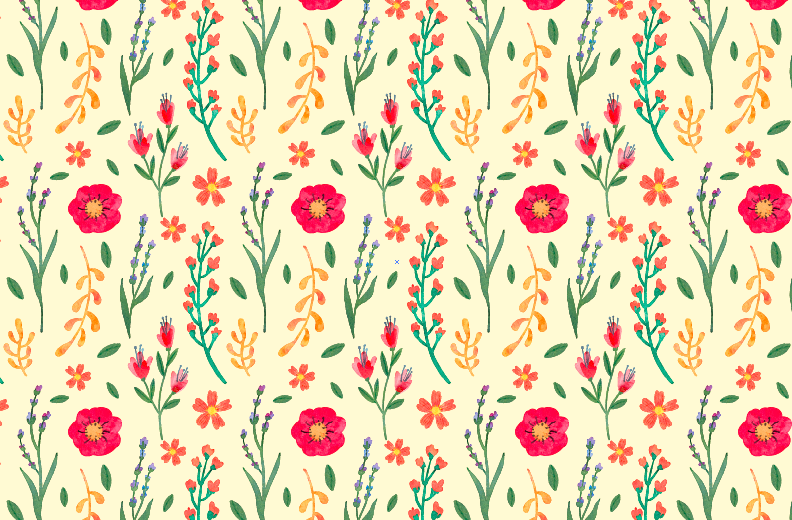 Sương chùng chình qua ngõ
Gợi hình: Màn sương mờ ảo, giăng mắc nhẹ nhàng nơi đường thôn, ngõ xóm
Sương chùng chình
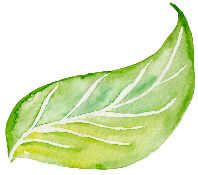 Gợi tình người: Lưu luyến, bâng khuâng
Ngõ:
Ngõ thực của làng quê, ngõ thời gian nối giữa 2 mùa
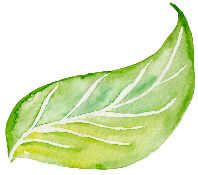 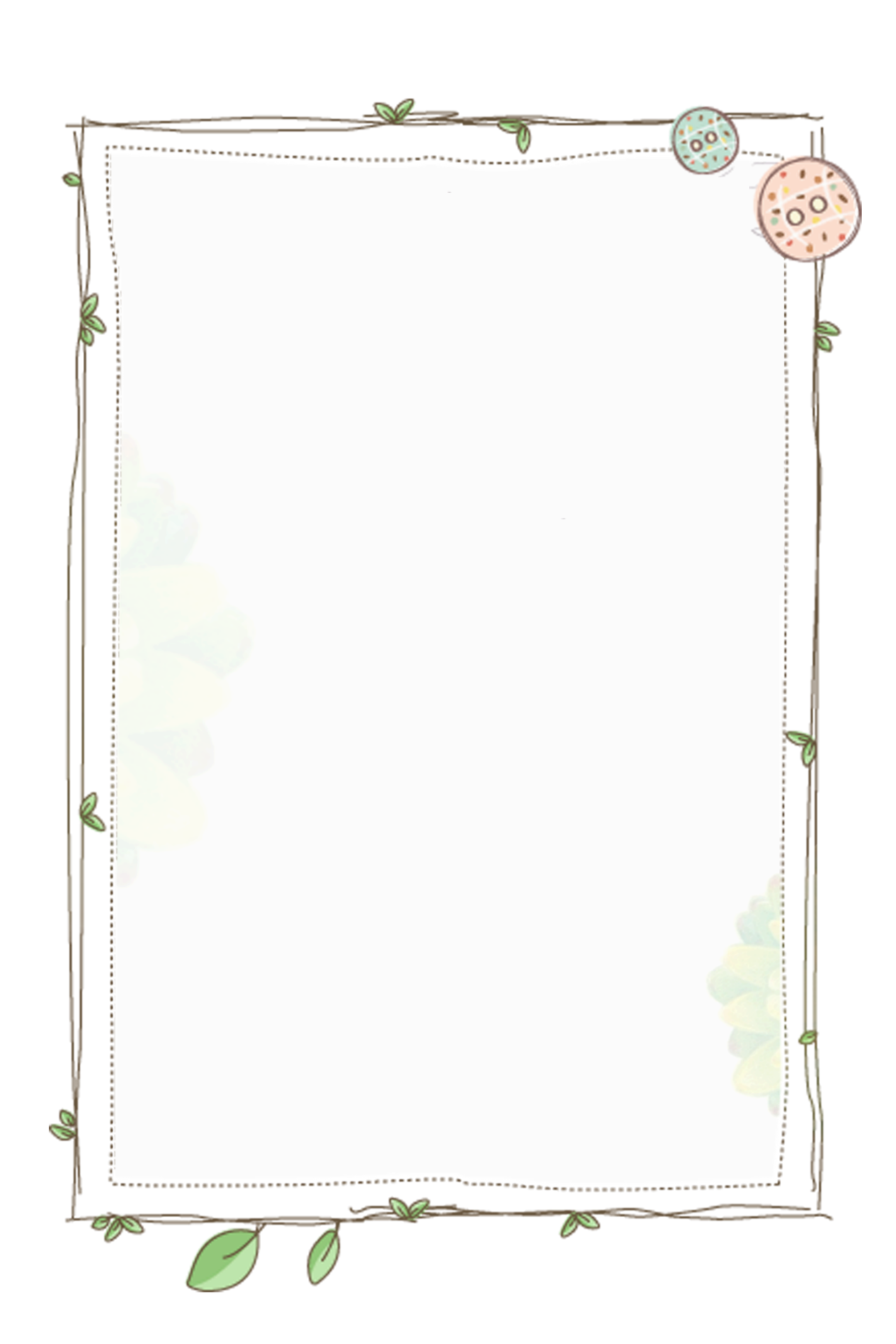 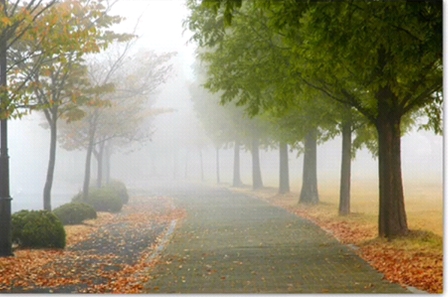 Đi suốt cả ngày thu
Vẫn chưa về tới ngõ
Dùng dằng hoa quan họ
Nở tím bên sông Thương
(Chiều sông Thương _ Hữu Thỉnh)
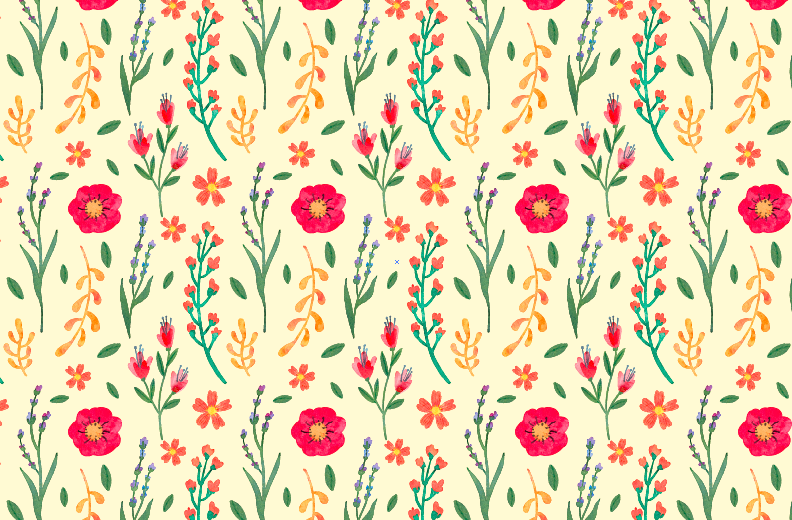 Thiên nhiên
Hương ổi
phả
Khứu giác
Nhân hóa, từ láy gợi hình
Gió
se
Xúc giác
Sương
chùng chình
Thị giác
Bước chuyển nhẹ nhàng của thiên nhiên thời điểm giao mùa
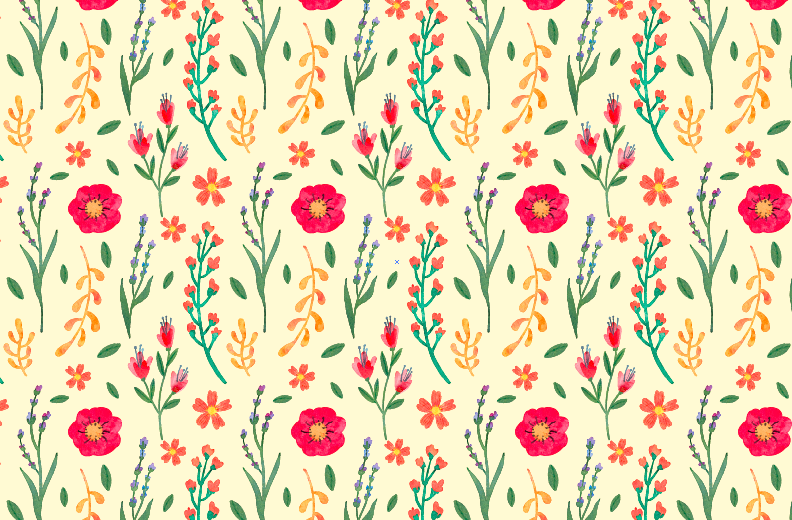 Đứng trước những sự thay đổi của thiên nhiên, cảm xúc của tác giả như thế nào?
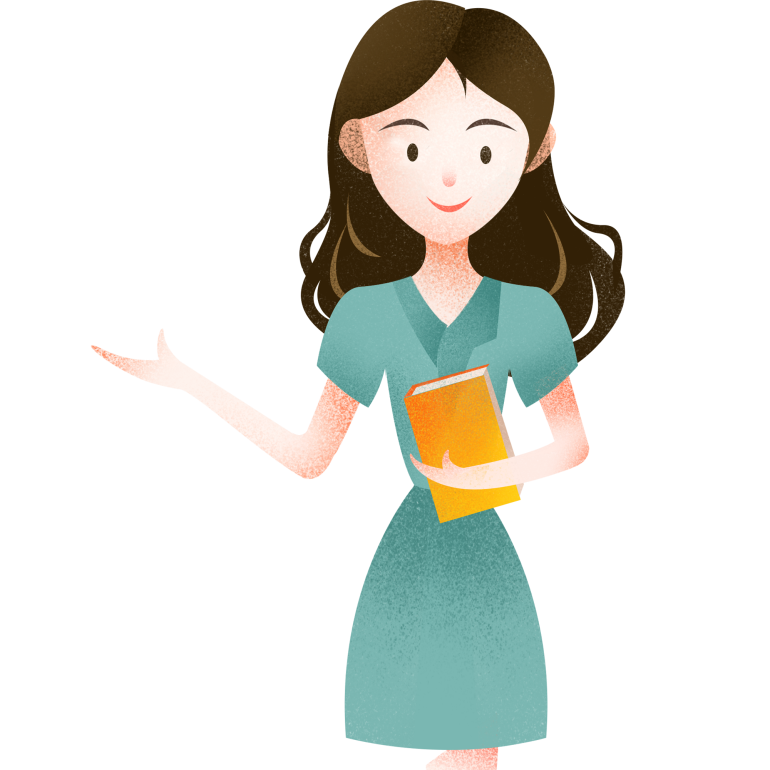 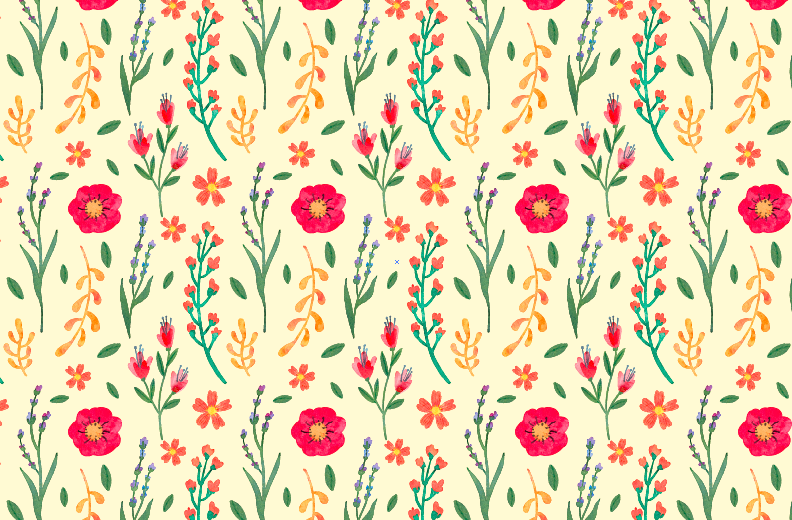 Cảm xúc
Đột ngột, bất ngờ
Bỗng
Tâm trạng ngạc nhiên, bất ngờ, mơ hồ trước tín hiệu mùa thu.
Nửa tin, nửa ngờ
Hình như
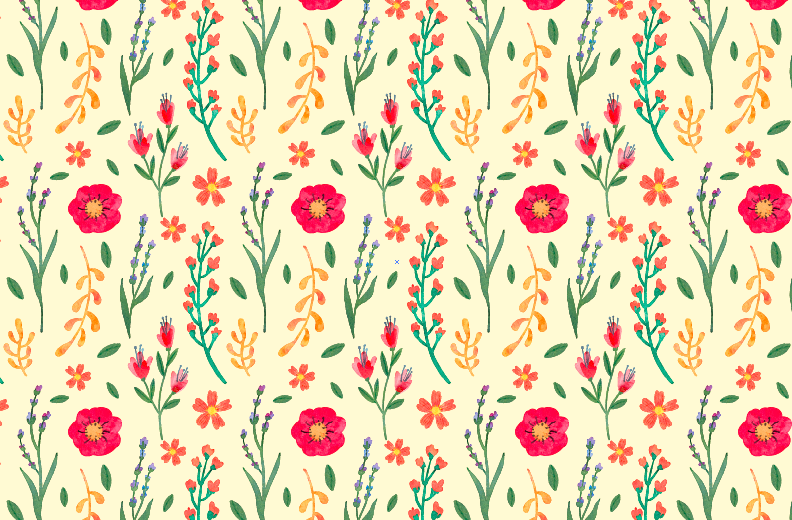 Bước chuyển nhẹ nhàng, mơ hồ của thiên nhiên thời điểm giao mùa
=> Bằng  các giác quan: khứu giác, xúc giác và thị giác…
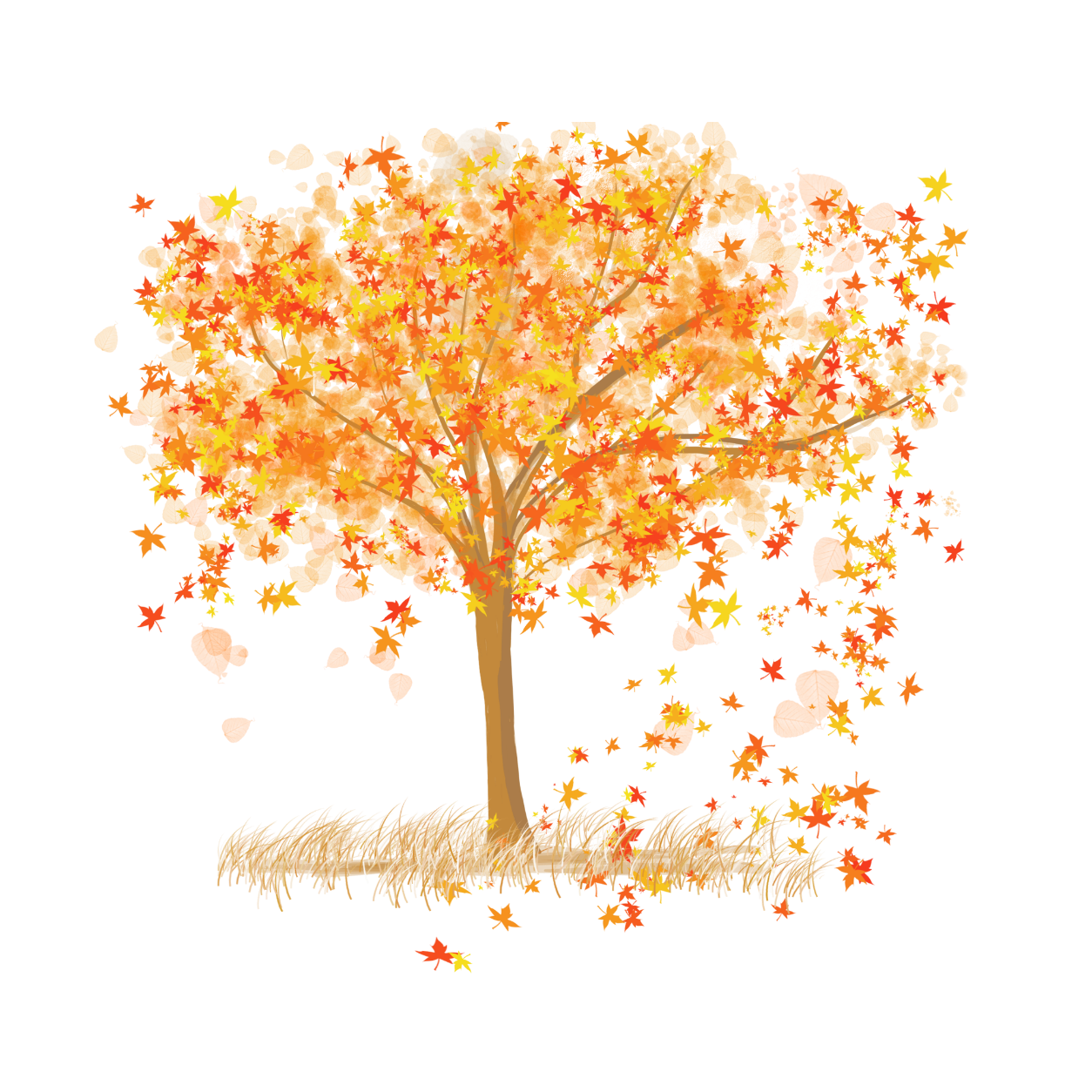 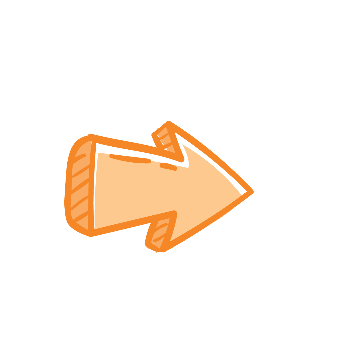 Lòng người ngỡ ngàng, xao xuyến
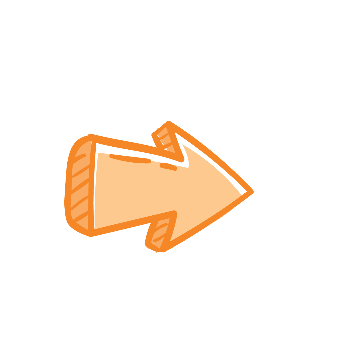 Sự nhạy cảm, lòng yêu thiên nhiên và cuộc sống nơi làng quê
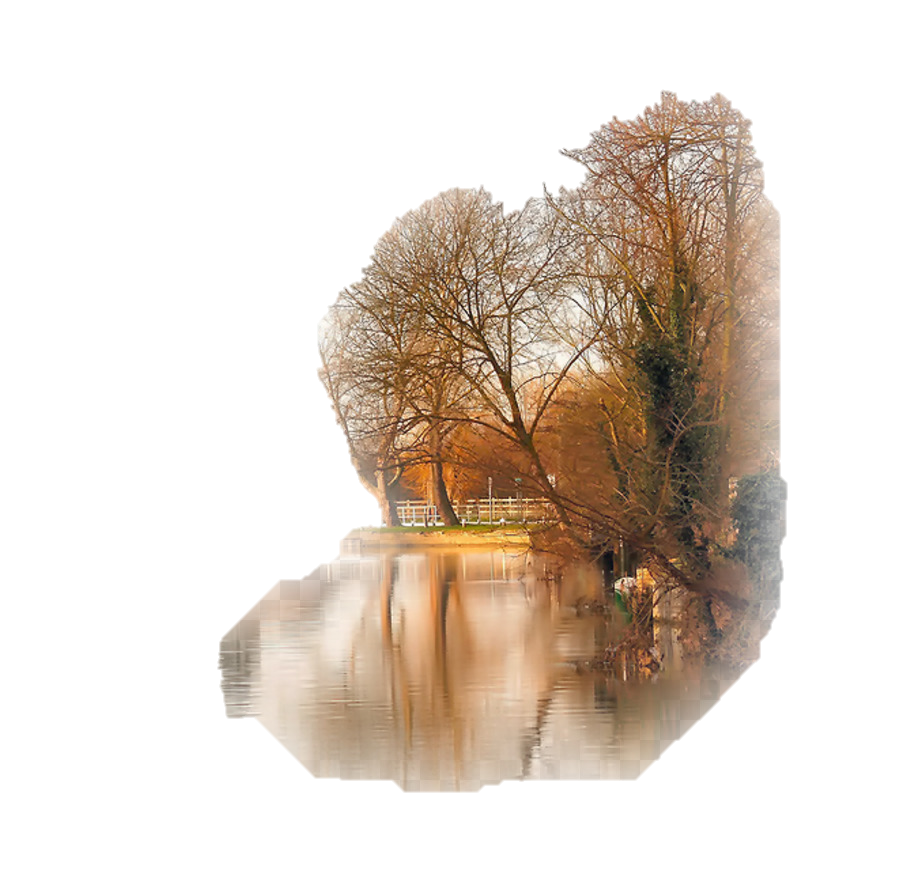 2. Không gian đất trời sang thu
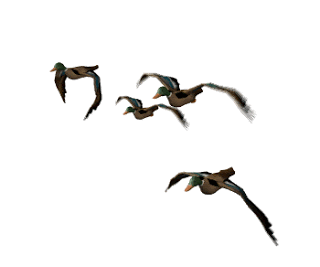 Sông được lúc dềnh dàng
Chim bắt đầu vội vã
Có đám mây mùa hạ
Vắt nửa mình sang thu
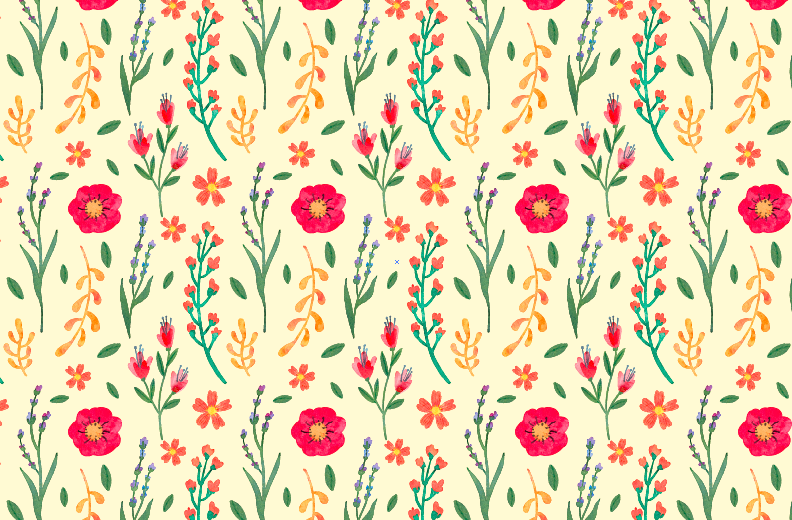 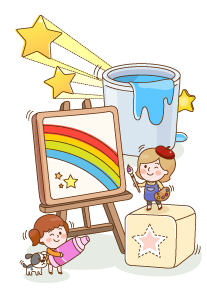 Đọc thầm khổ 2 và phác họa nhanh bức tranh thiên nhiên sang thu
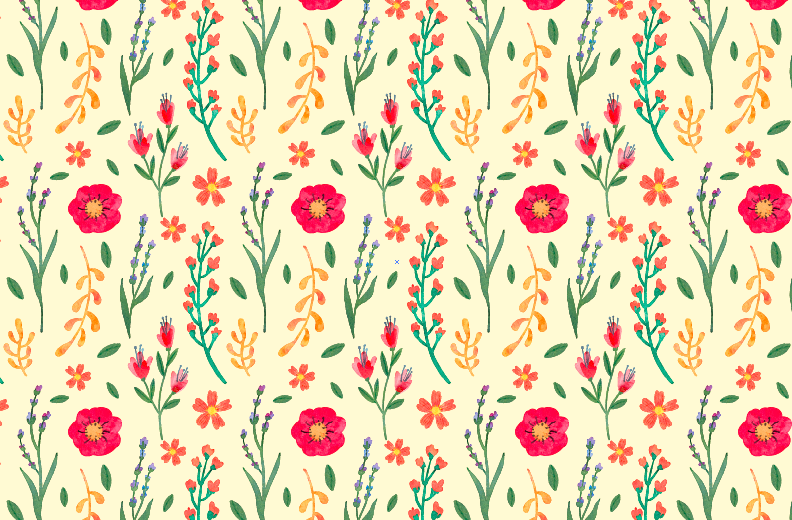 Cảnh vật
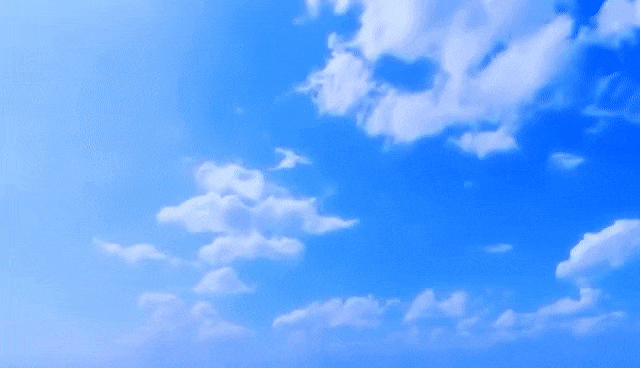 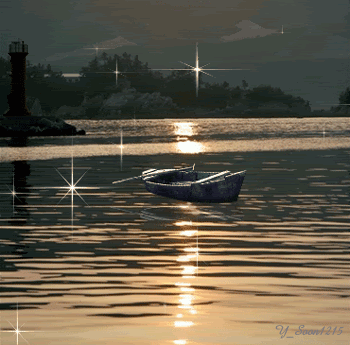 Chim vội vã
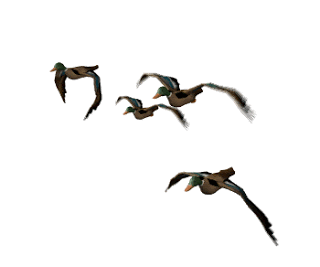 Mây vắt nửa mình
Sông dềnh dàng
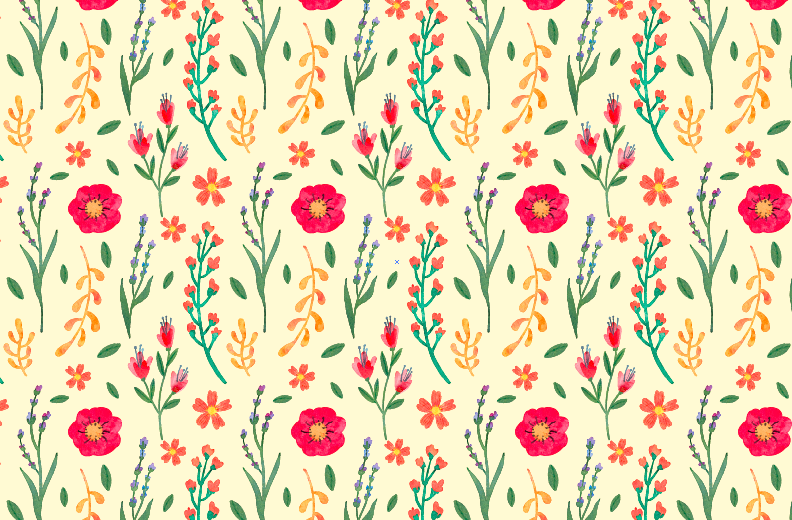 ĐÁM MÂY
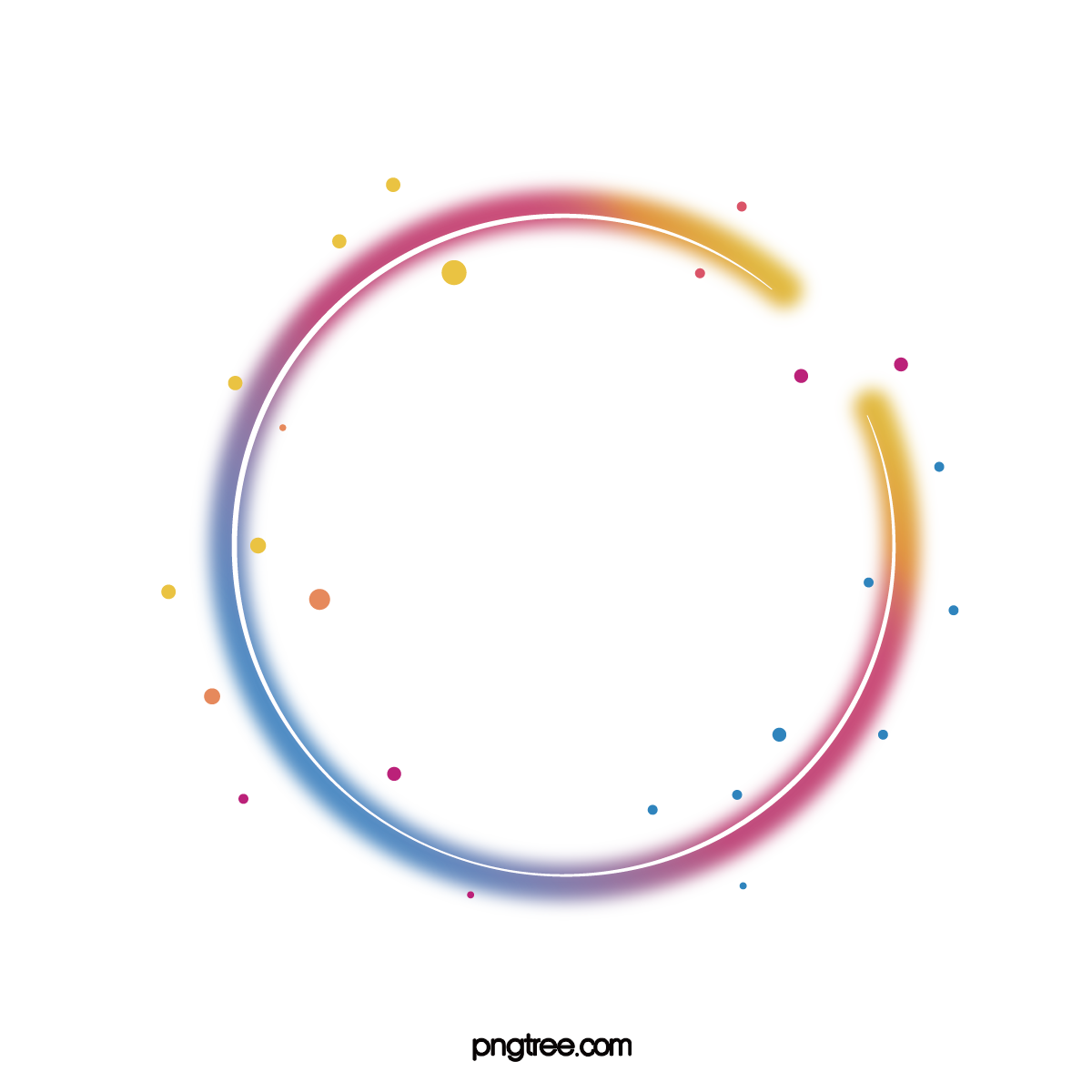 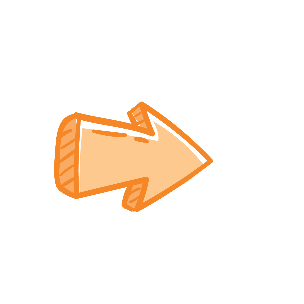 Không gian rộng mở, có tầng bậc vừa cao vời vừa thoáng đãng
CÁNH CHIM
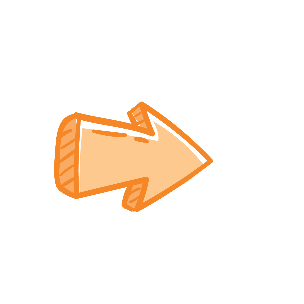 DÒNG SÔNG
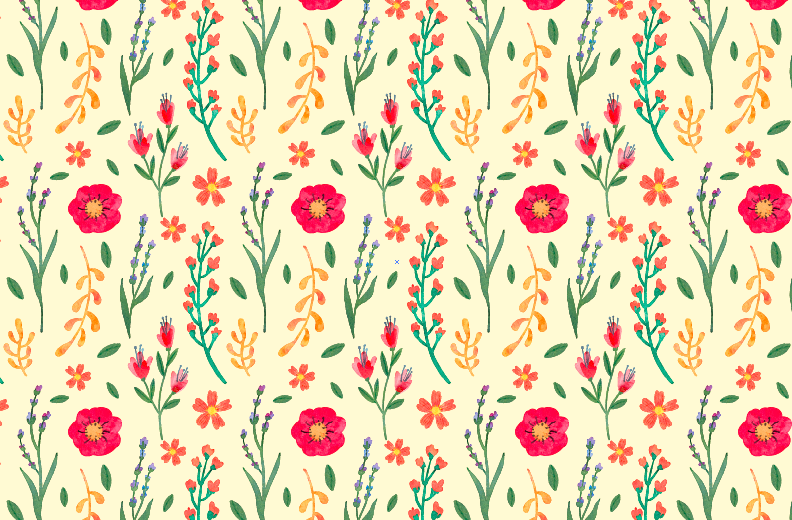 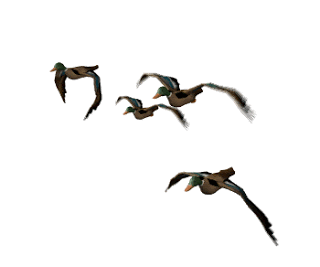 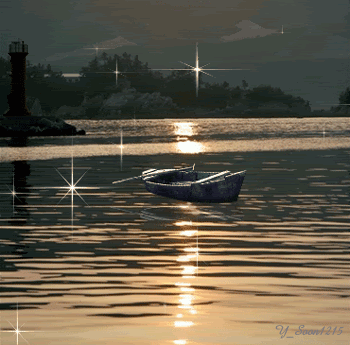 Sông dềnh dàng
><
Chim vội vã
Đối + Nhân hóa + Từ láy
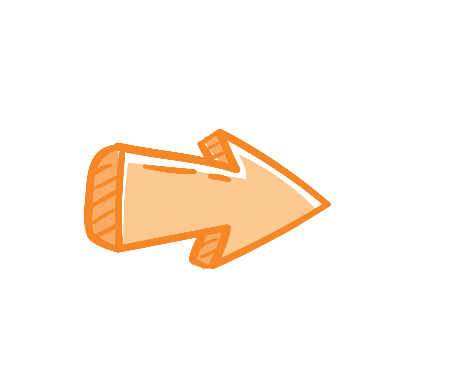 Sự đối xứng không gian tầng cao – tầng thấp + Sự vận động trái ngược
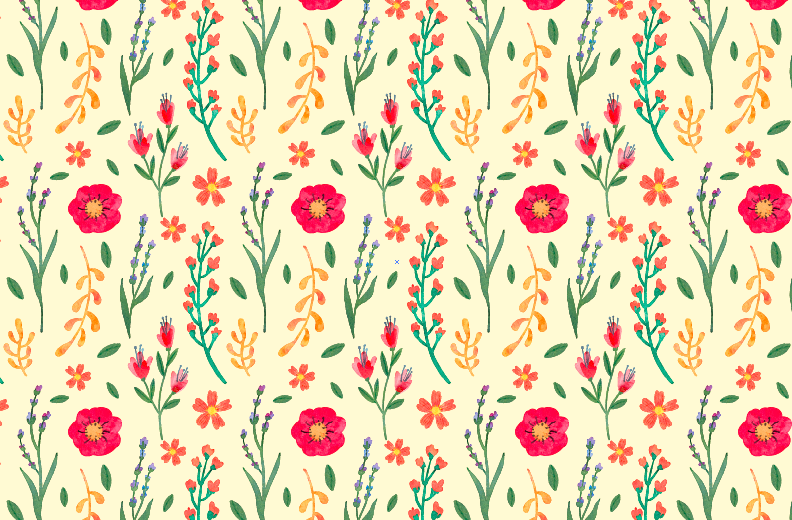 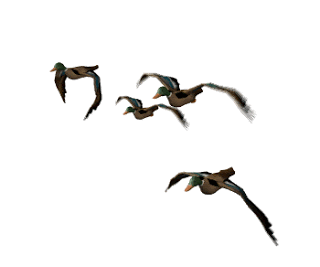 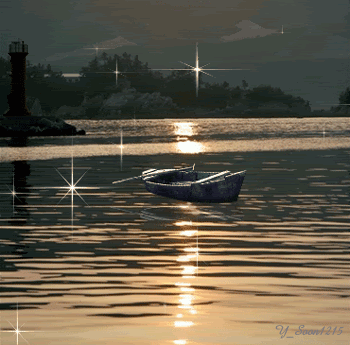 Sông được lúc dềnh dàng
><
Chim bắt đầu vội vã
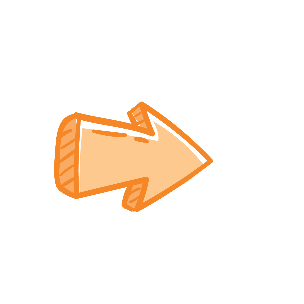 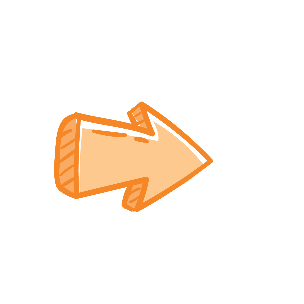 Êm đềm, sâu lắng
Sinh động, thoáng bận rộn
Ngẫm ngợi, suy tư
Xao xuyến, xốn xang
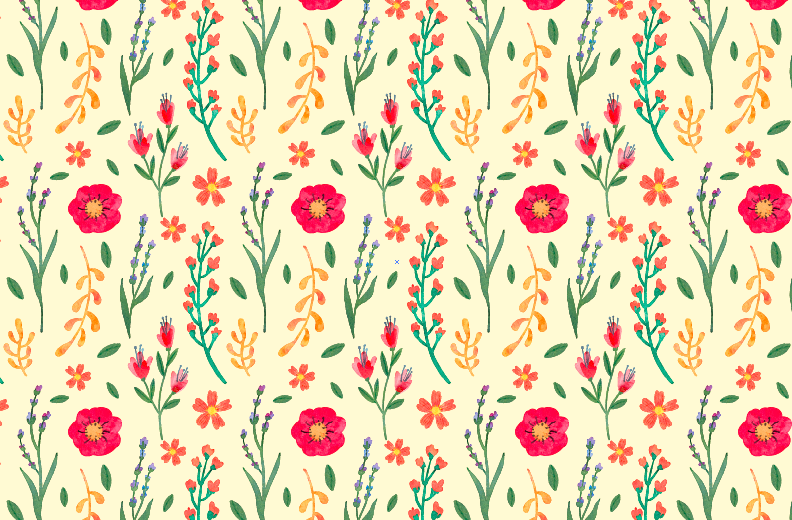 Có đám mây mùa hạ
Vắt nửa mình sang thu
Hình ảnh đám mây bồng bềnh, duyên dáng  Không gian êm đềm, trong trẻo
Hữu hình hóa bước đi của thời gian
Động từ “vắt” + Nhân hóa + Liên tưởng độc đáo
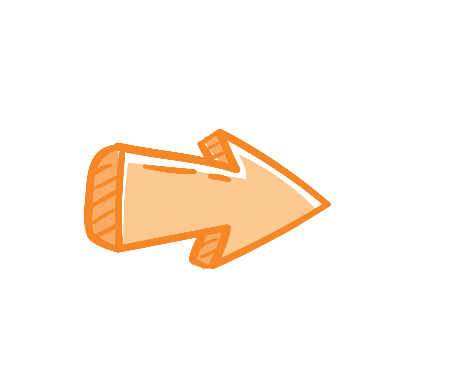  Sự thay đổi của tạo vật nhẹ nhàng mà rõ rệt
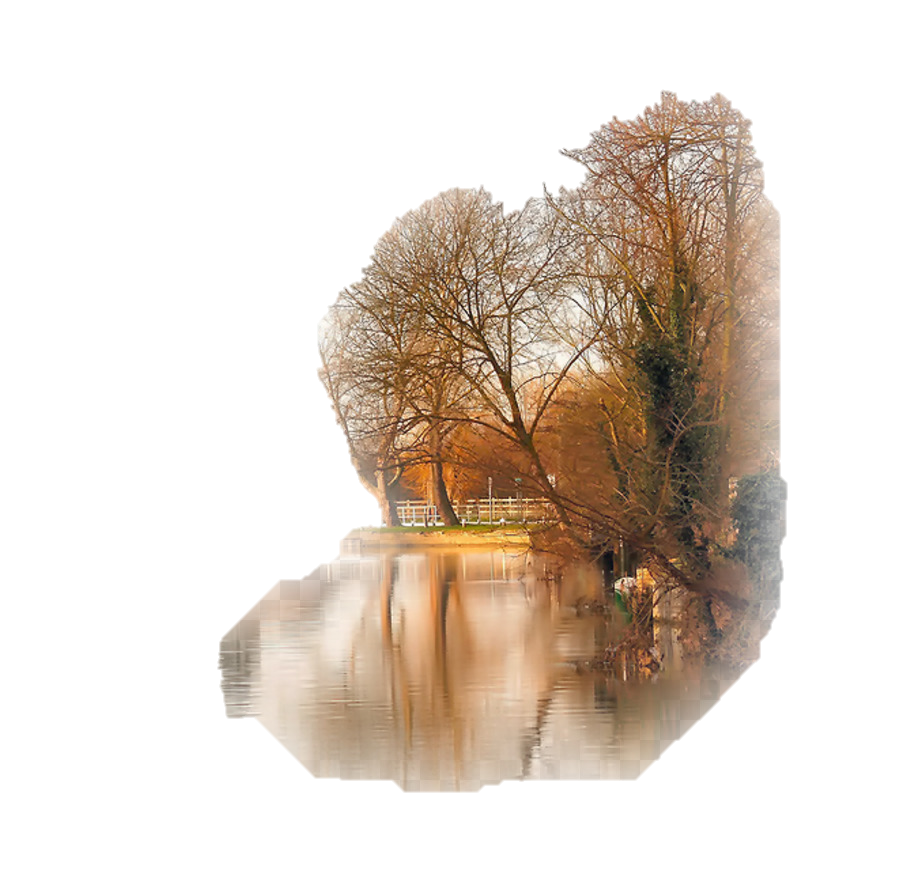 => Thiên nhiên trong thời khắc chuyển mùa được cụ thể hoá bằng những đổi thay của vạn vật.
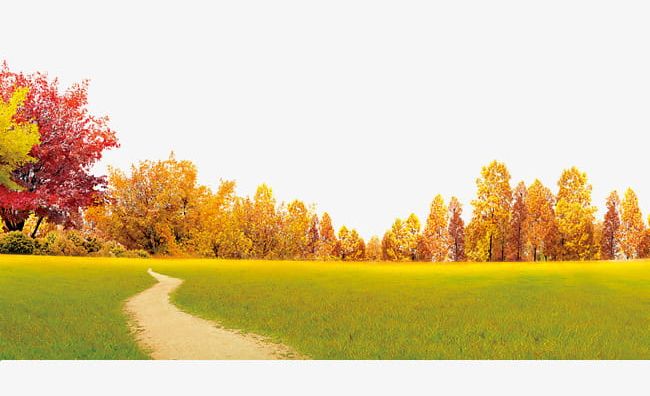 "Mây mùa hạ thường chứa nhiều màu sắc, thậm chí là giông bão, tựa hồ những ước mơ khao khát của tuổi trẻ...Tuy nhiên, giữa ước mơ và thực tại là hai thế giới luôn đối lập nhau và chẳng phải ước mơ nào cũng thành hiện thực...Sự dang dở, sự mất mát là một hiện thực buộc chúng ta phải chấp nhận trong cuộc sống của mình. Ngay cả người lính cũng vậy. Rất nhiều đồng đội của tôi đã nằm lại ở tuổi còn rất trẻ, ở ngưỡng của mùa đẹp nhất của cuộc đời. Vì thế nên đám mây trong thơ ấy chỉ "vắt nửa mình sang thu" thôi, nửa còn lại đã trở thành kí ức… »
                                                        (Lời tự bạch)
3. Suy ngẫm  lúc sang thu
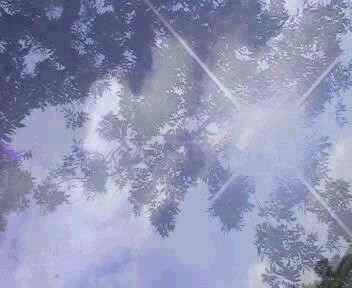 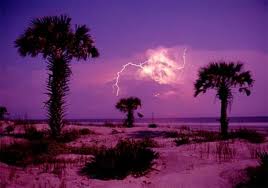 Vẫn còn bao nhiêu nắng
Sấm cũng bớt bất ngờ
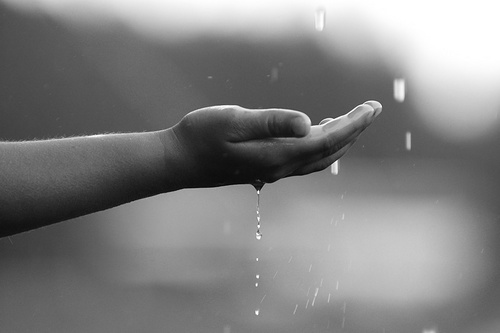 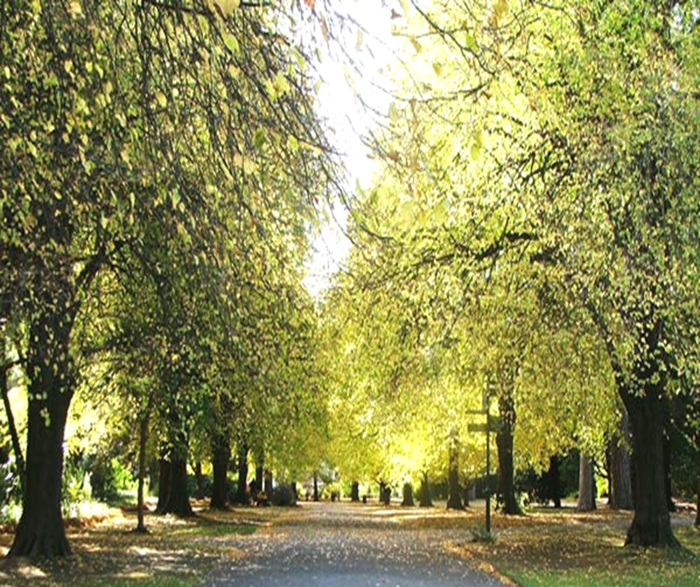 Trên hàng cây đứng tuổi
Đã vơi dần cơn mưa
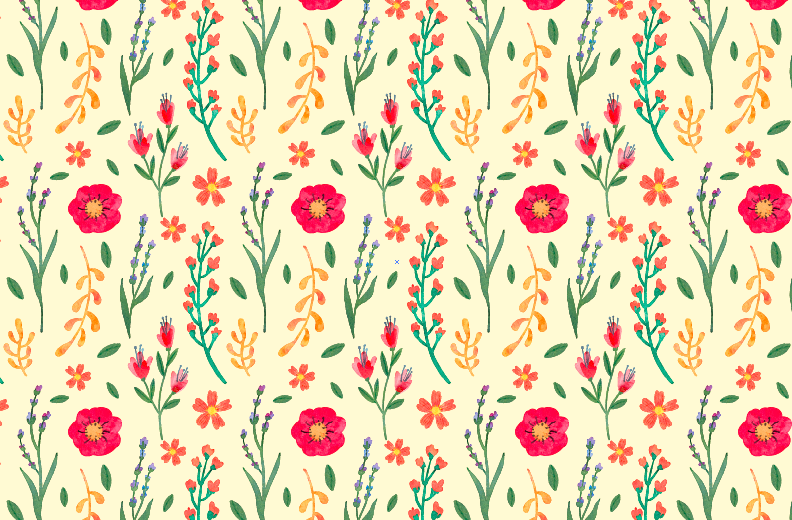 Làm việc nhóm
(5’)
Liệt kê những từ ngữ thể hiện thái độ, tâm trạng của nhà thơ trước sự biến đổi của đất trời sang thu
Phân tích thái độ, tâm trạng của nhà thơ để thấy được sự tinh tế trong cảm nhận của tác giả
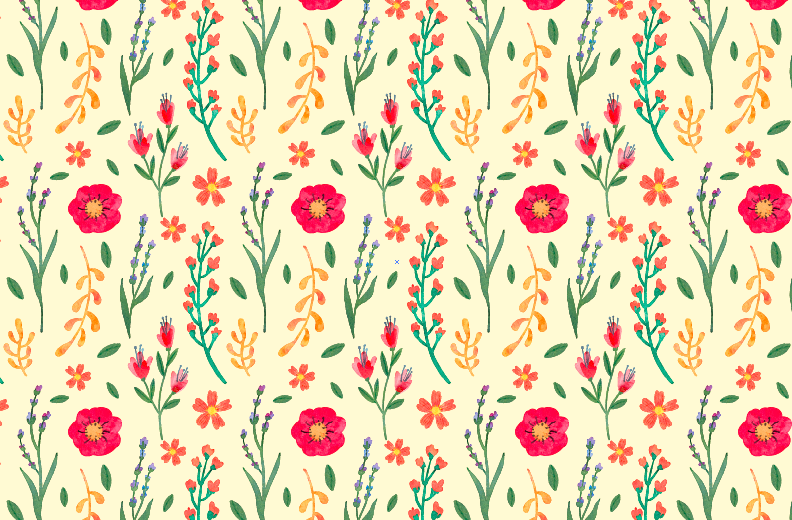 Nắng
Vẫn còn
Hạ nhạt dần
Mưa
Đã vơi
Đảo ngữ + Nhân hoá
Sấm
Cũng bớt
Thu đậm nét
Hàng cây
Đứng tuổi
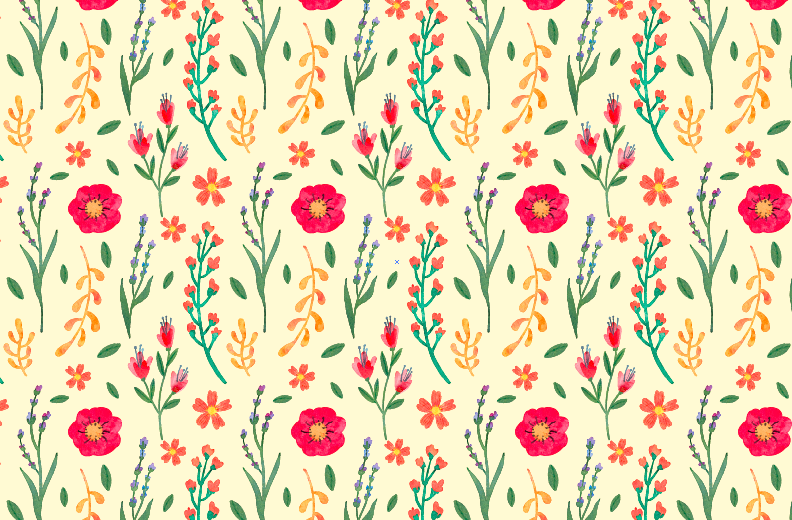 Có ý kiến cho rằng: “Hai câu thơ cuối của khổ thơ thứ ba vừa có tính tả thực, vừa chứa đựng nhiều hàm ý sâu xa.”
 Em có đồng ý không? 
Vì sao?
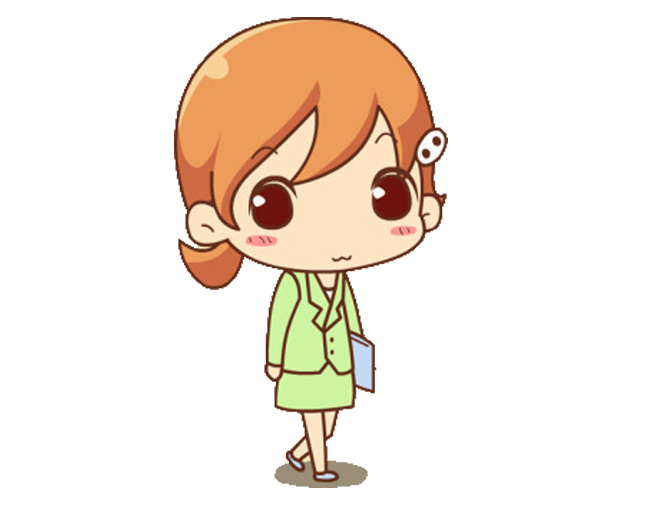 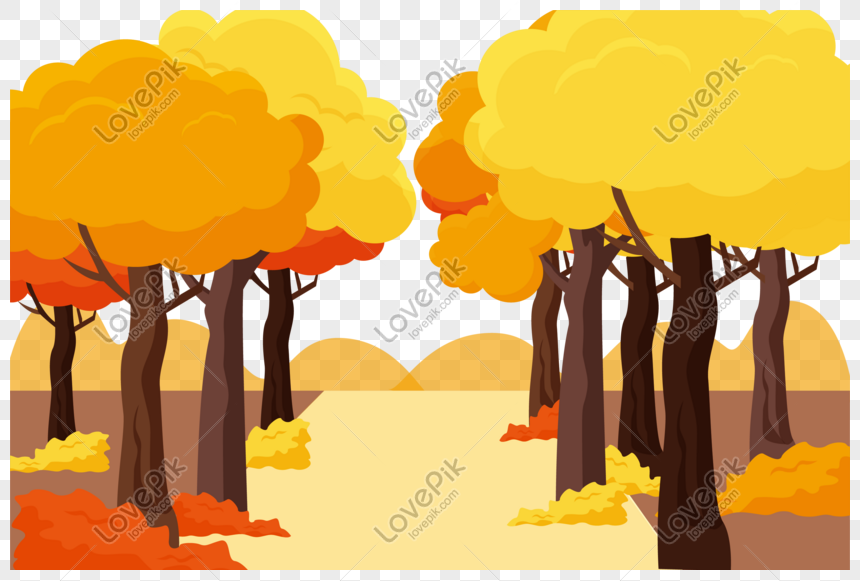 - Những cây cổ thụ vào thu không còn bất ngờ bởi tiếng sấm.
- Sấm là hiện tượng tự nhiên thường xuất hiện trong những cơn mưa, cuối mùa thì ít đi.
- Sấm là những vang động bất thường của ngoại cảnh của cuộc đời.
- Những con người từng trải, qua tuổi thanh niên bồng bột.
NT ẩn dụ -> Câu thơ mang đậm tính suy ngẫm, triết lí : Vẻ chín chắn, điềm tĩnh của hàng cây trước nắng, mưa, sấm ... vào lúc sang thu hay đó là sự từng trải, chín chắn của con người sau những mưa, nắng, vang động  của cuộc đời.
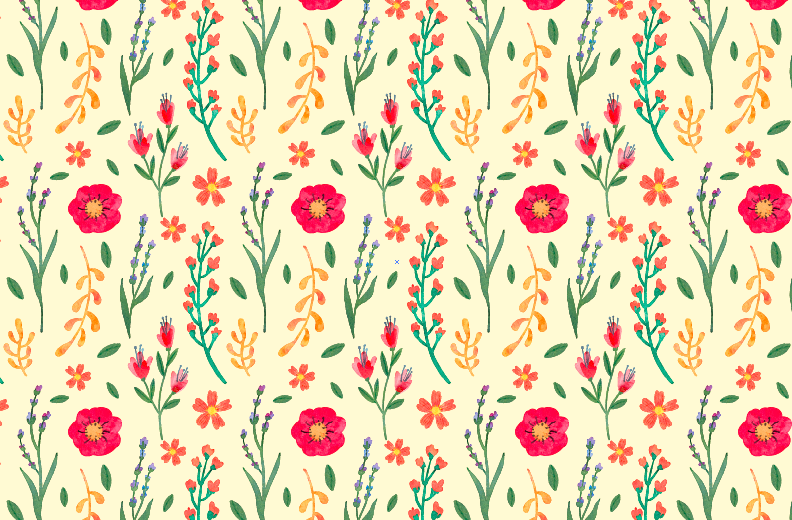 Lời tự bạch của nhà thơ
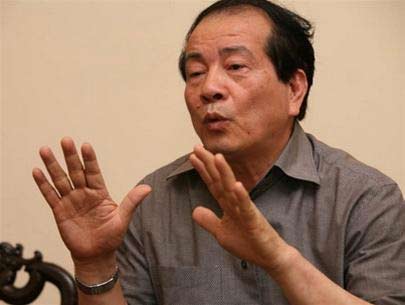 “Với hình ảnh có giá trị tả thực 
về hiện tượng thiên nhiên này, tôi muốn gửi gắm suy ngẫm của mình, khi con người đã từng trải thì cũng vững vàng hơn trước những tác dộng bất thường của ngoại cảnh, của cuộc đời.”
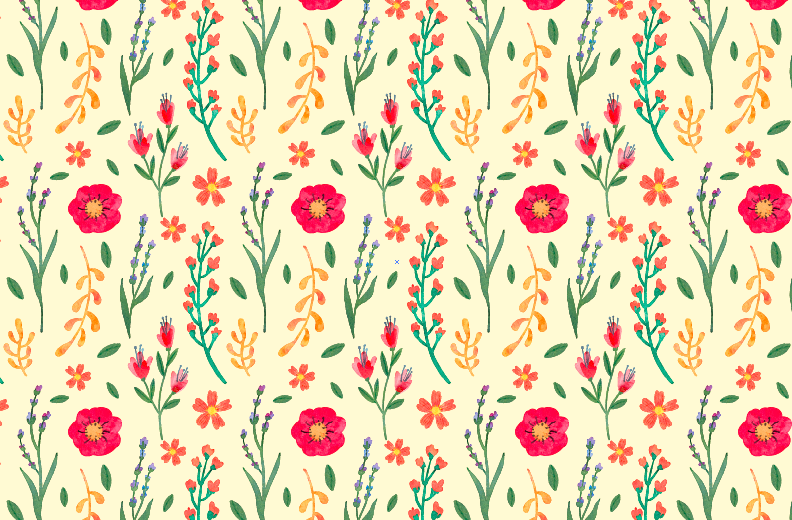 Không khí chớm thu thư thái, lắng đọng, lâng lâng lan tỏa khắp không gian
Tiểu kết 3:
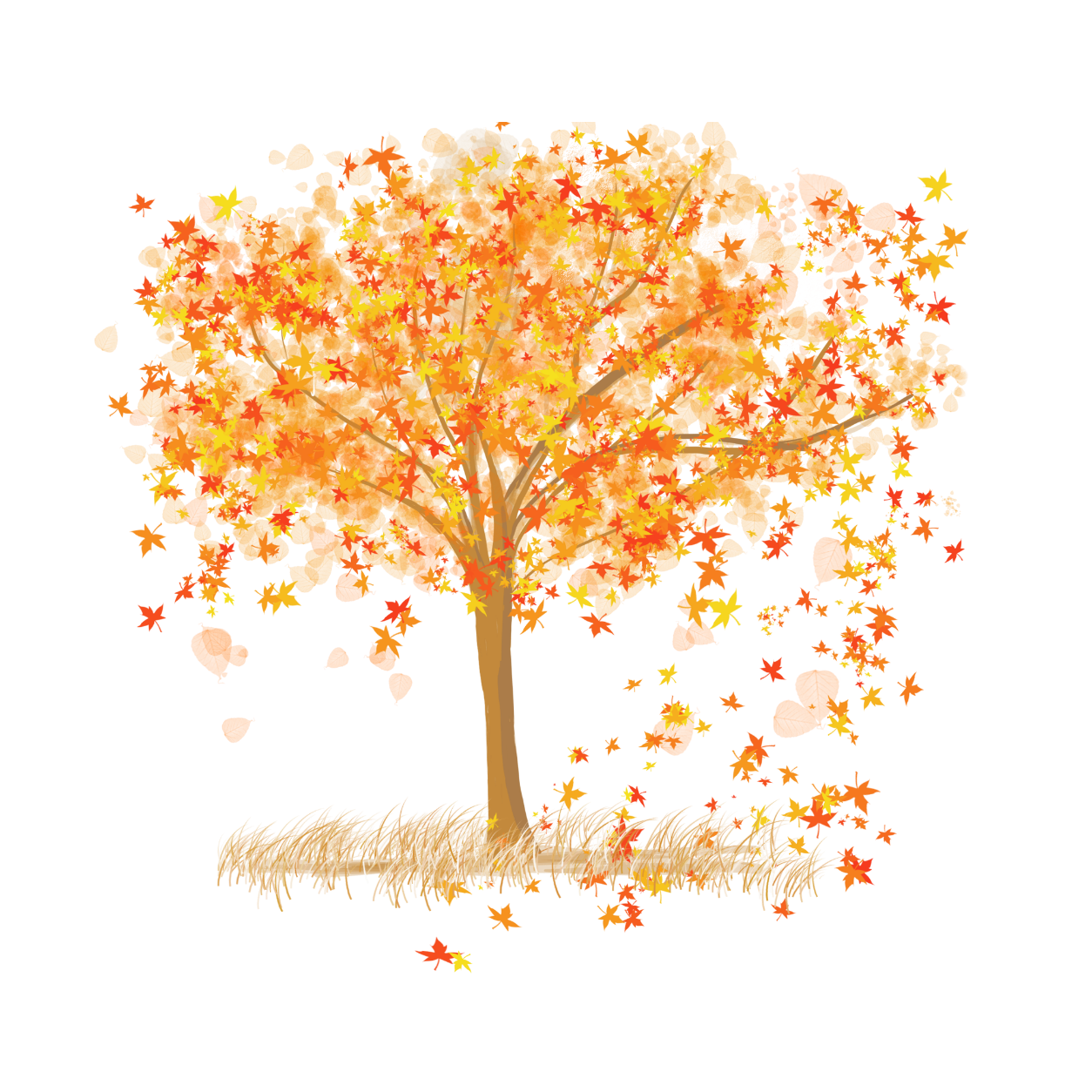 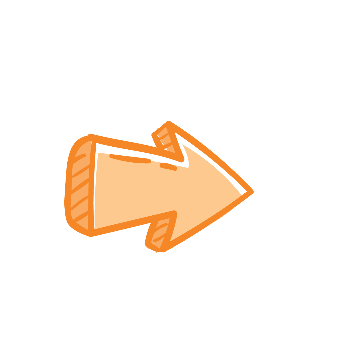 Lòng người xao xuyến, say sưa trước vẻ đẹp của vạn vật
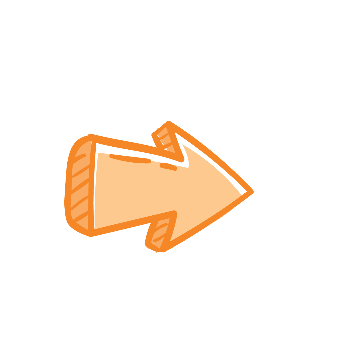 Sự tinh tế trong liên tưởng của nhà thơ
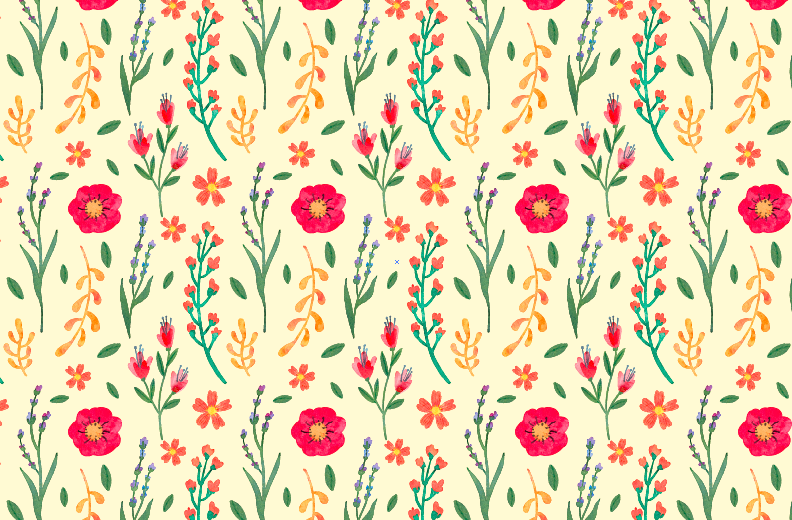 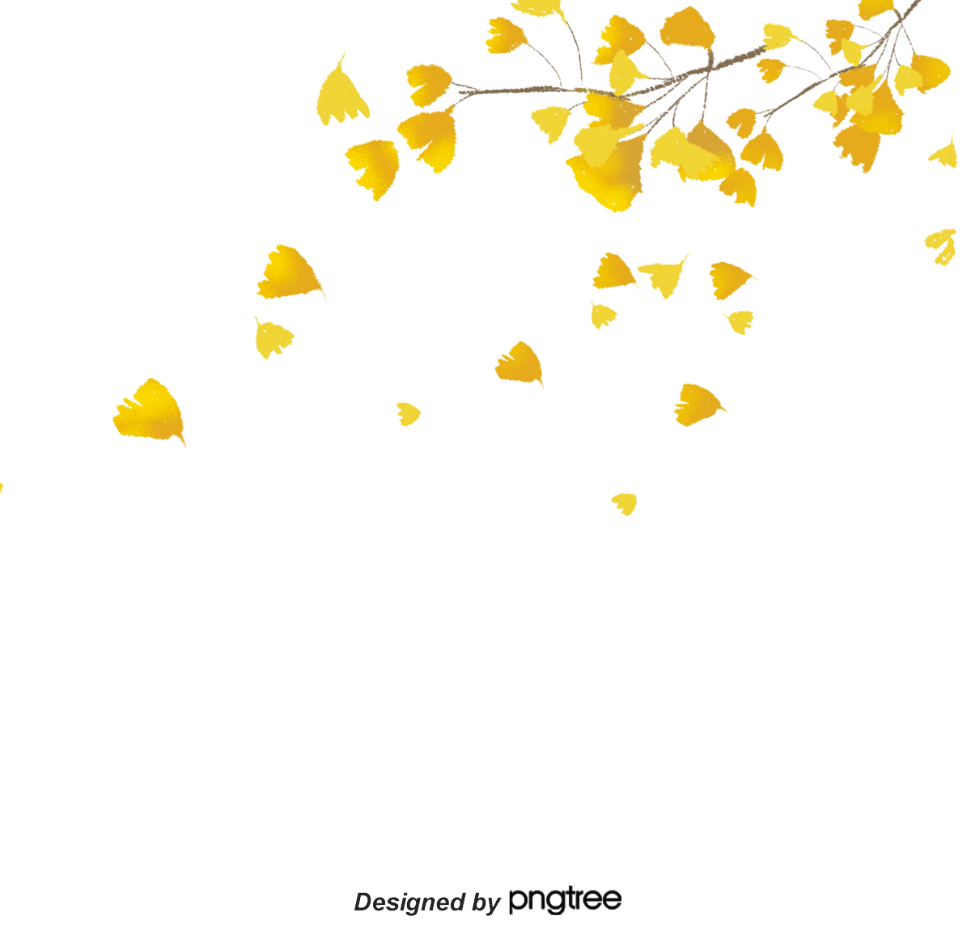 SANG THU
THIÊN NHIÊN
ĐẤT NƯỚC
CON NGƯỜI
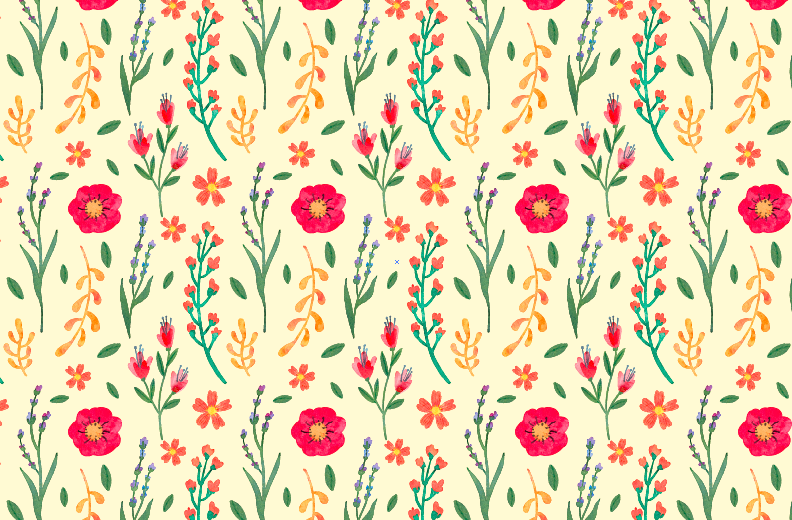 III.
Tổng kết
Sang thu
Khổ 3
Khổ 2
Khổ 1
CẢNH
(Thiên nhiên)
Biến đổi cảnh vật
Tín hiệu thu về
Đất trời sang thu
(cao, rộng, xa)
(ngoài vào trong)
(thấp, hẹp, gần)
TÌNH
(Cảm nghĩ)
Trầm ngâm
Say sưa
Ngỡ ngàng
(tri giác)
(suy ngẫm)
(bất giác)
Nghệ thuật: Từ ngữ biểu cảm, nhân hóa, ẩn dụ, hình ảnh đối lập, liên tưởng
Nội dung: Cảm nhận tinh tế + tình yêu tha thiết vẻ đẹp thiên nhiên sang thu, suy ngẫm sâu xa về con người và cuộc đời
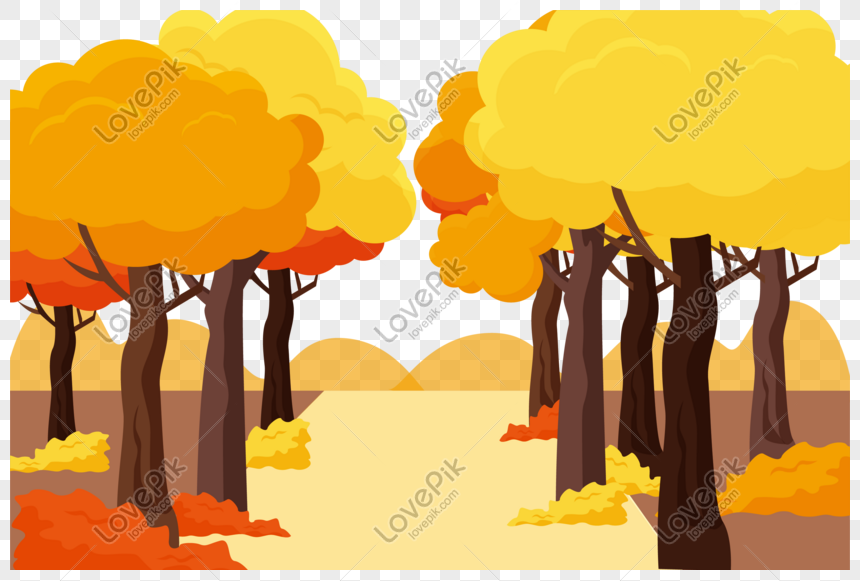 TỔNG KẾT
Với thể thơ 5 chữ phù hợp để diễn tả dòng cảm xúc  miên man; giọng thơ nhẹ nhàng, sâu lắng; nhiều hình ảnh thơ đẹp, giàu sức biểu cảm; sử dụng hiệu quả các biện pháp tu từ, cùng với những cảm nhận tinh tế, tác giả Hữu Thỉnh đã diển tả những biến chuyển nhẹ nhàng mà rõ rệt của đất trời từ cuối hạ sang đầu thu.
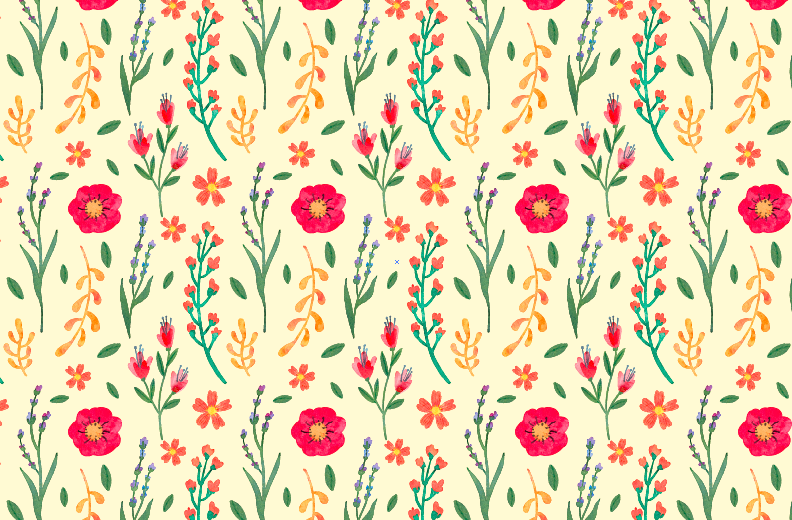 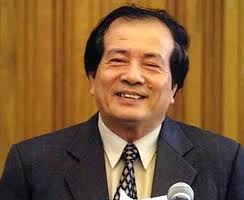 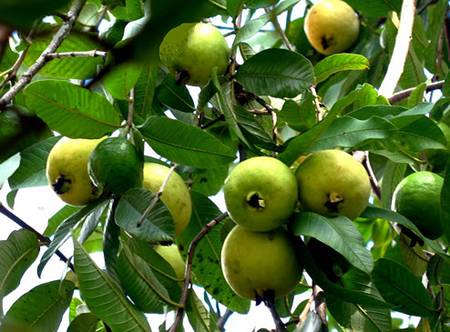 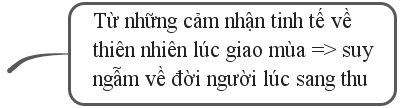 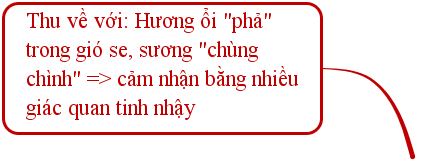 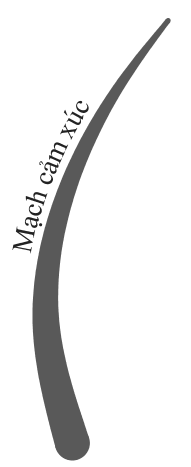 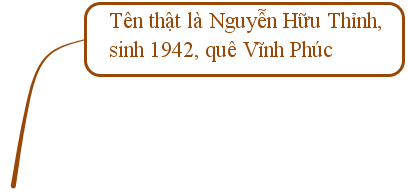 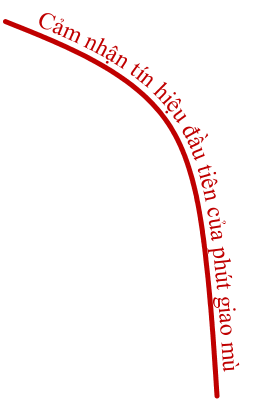 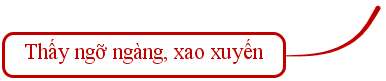 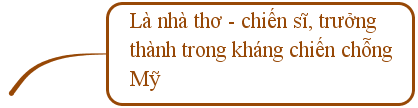 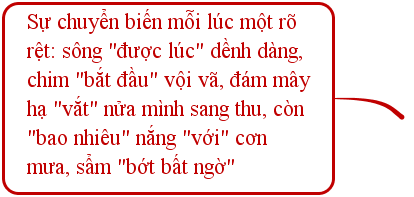 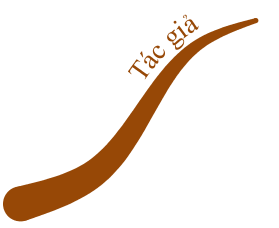 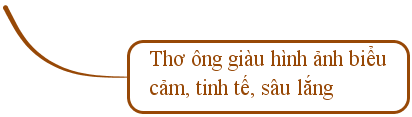 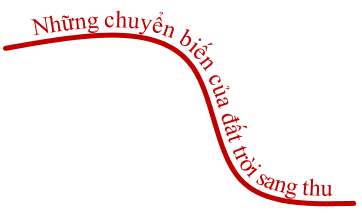 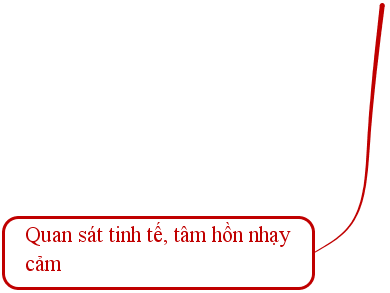 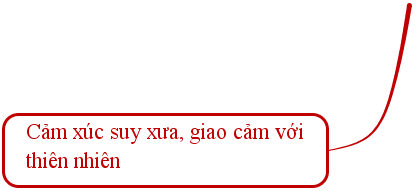 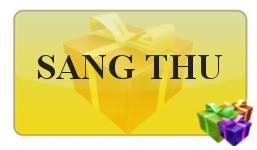 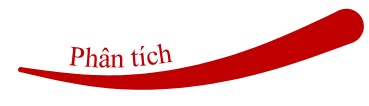 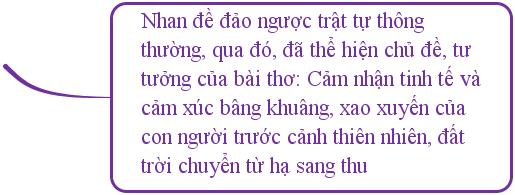 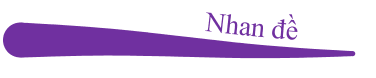 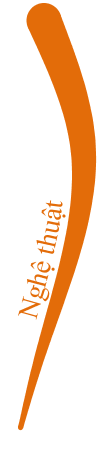 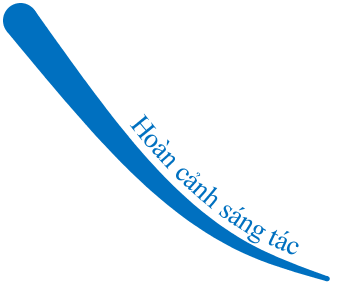 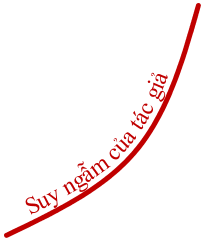 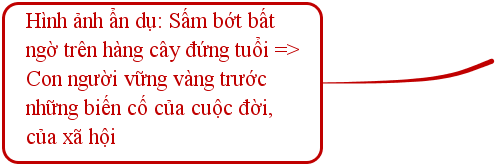 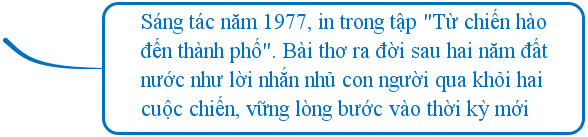 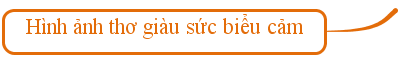 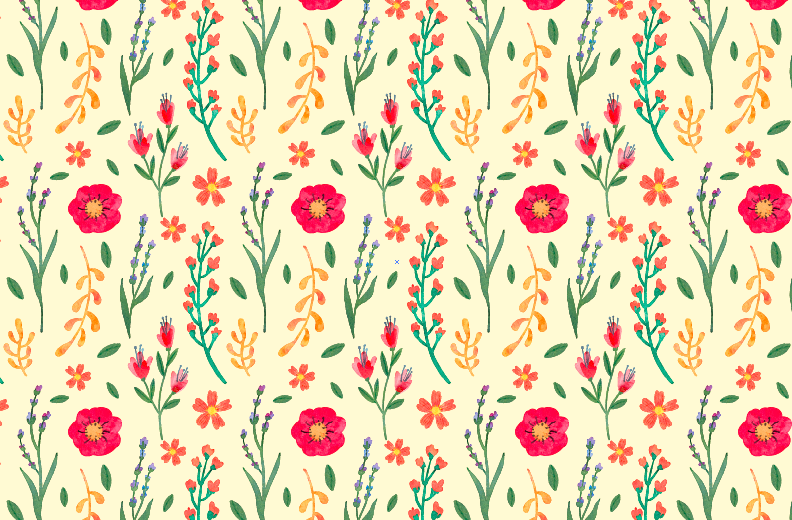 Hướng dẫn tự học
01
02
03
Học thuộc bài thơ + Ôn lại kiến thức
Sưu tầm 1 số bài thơ về mùa thu và chia sẻ
Soạn bài “Nói với con”
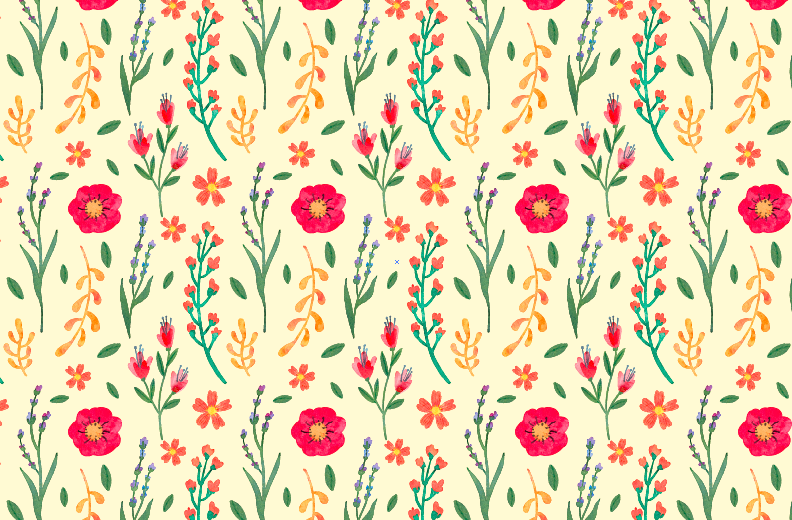 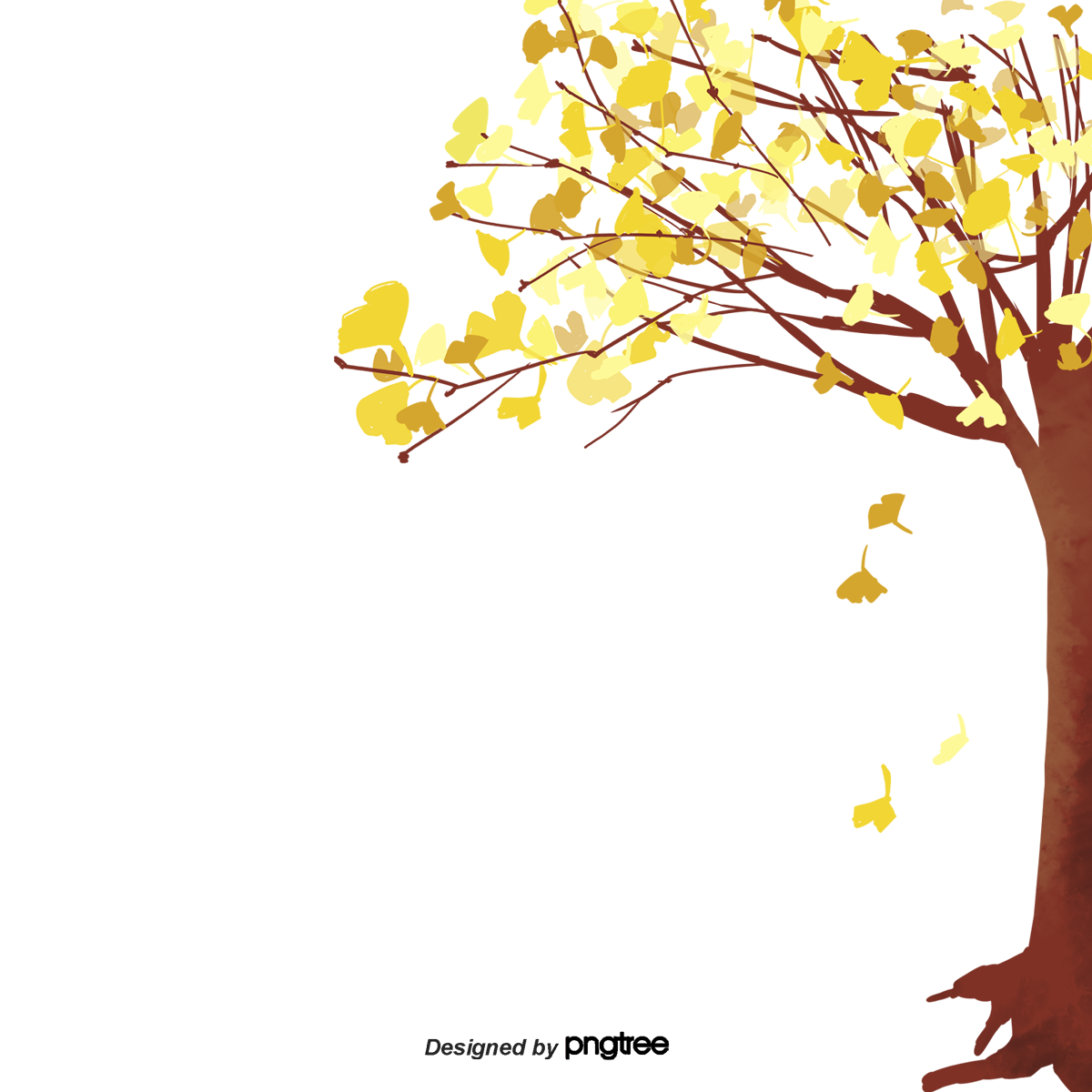 Hẹn gặp lại các em ở tiết học sau!
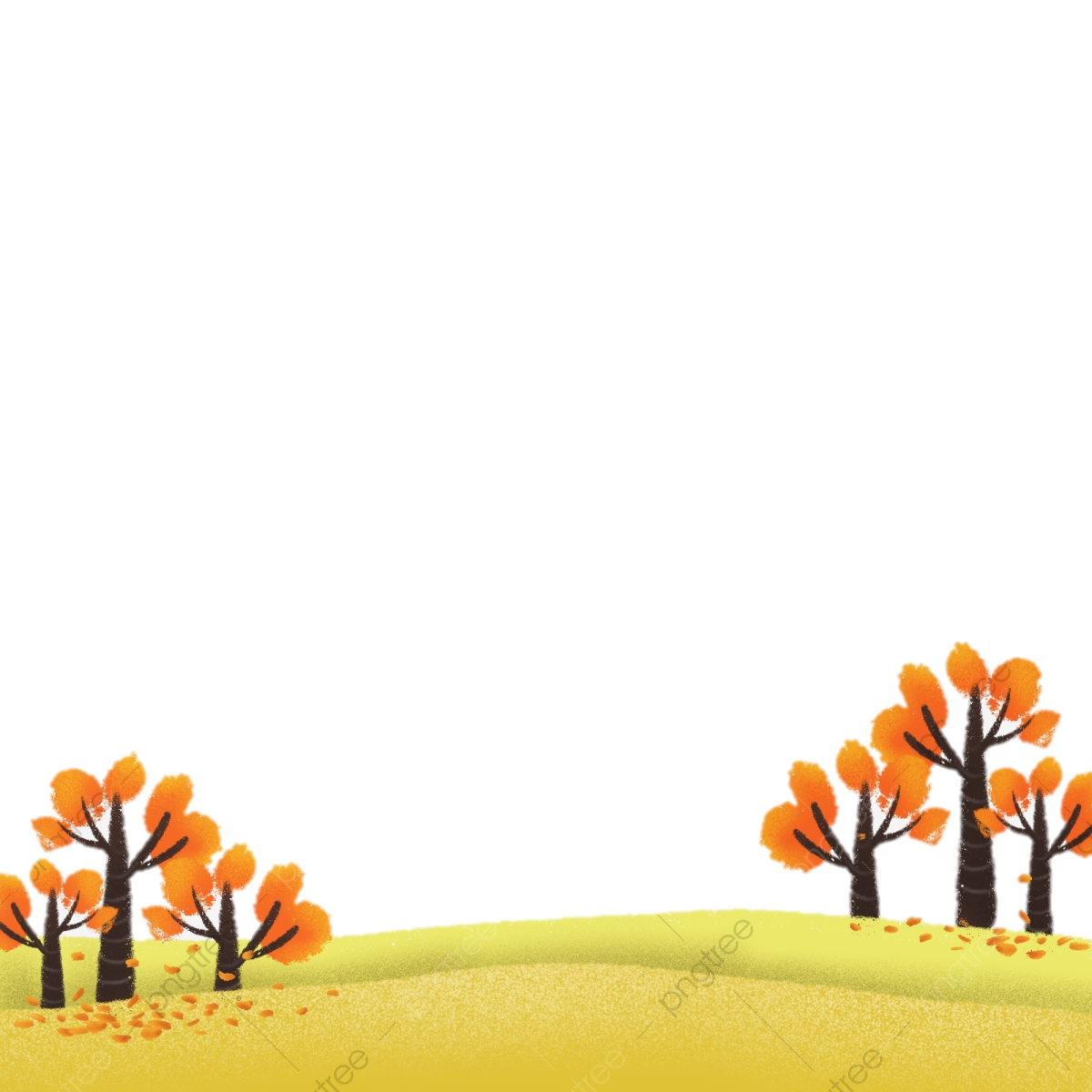 IV. Luyện đề đọc – hiểu